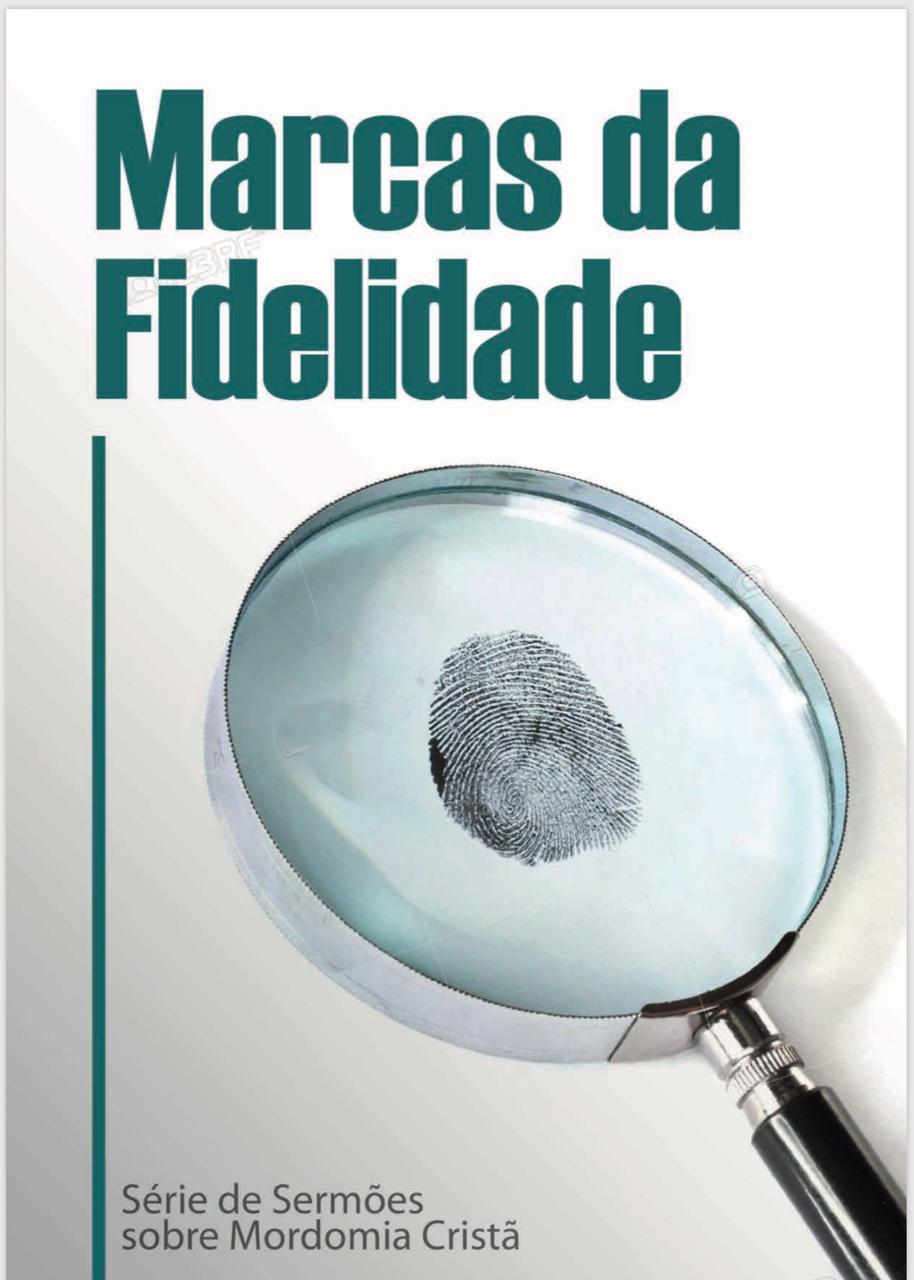 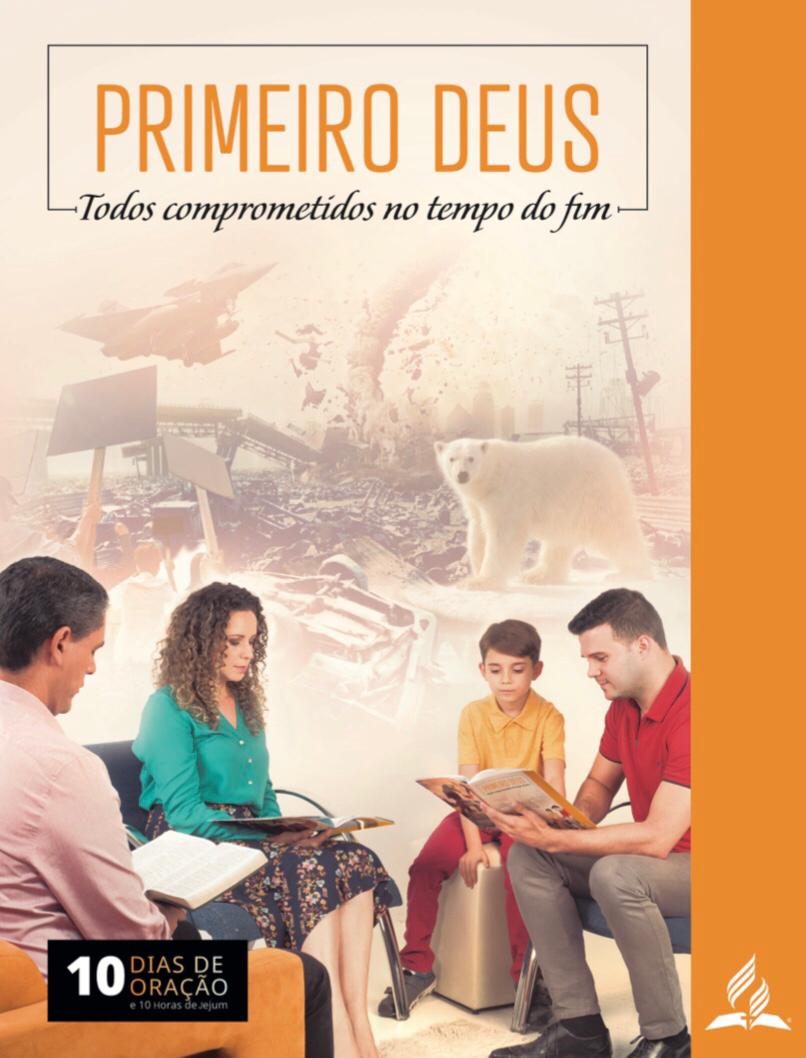 [Speaker Notes: www.4tons.com.br
Pr. Marcelo Augusto de Carvalho]
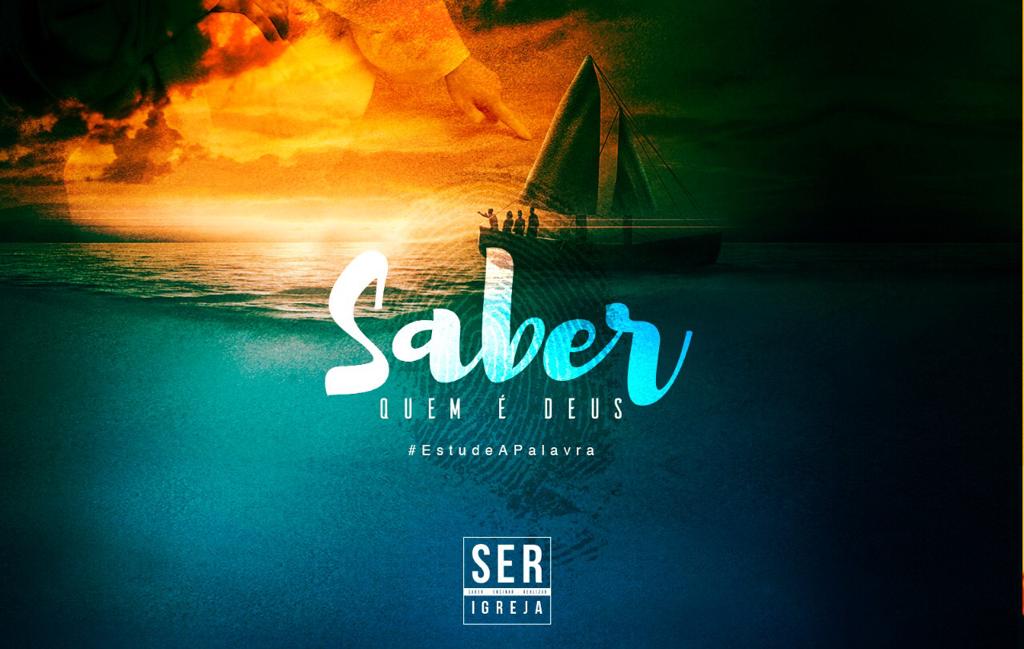 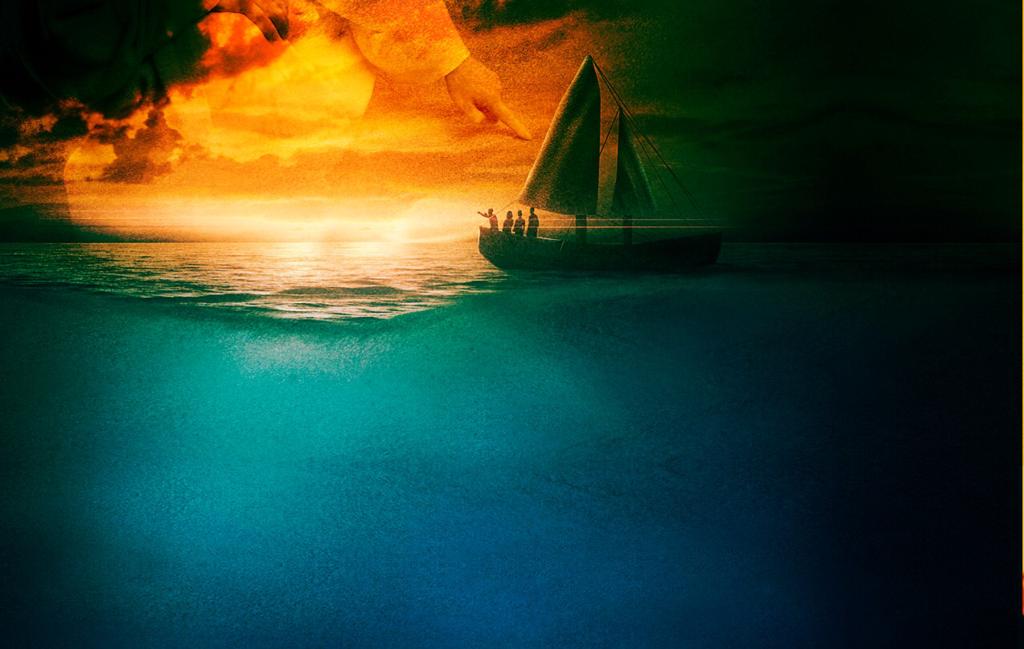 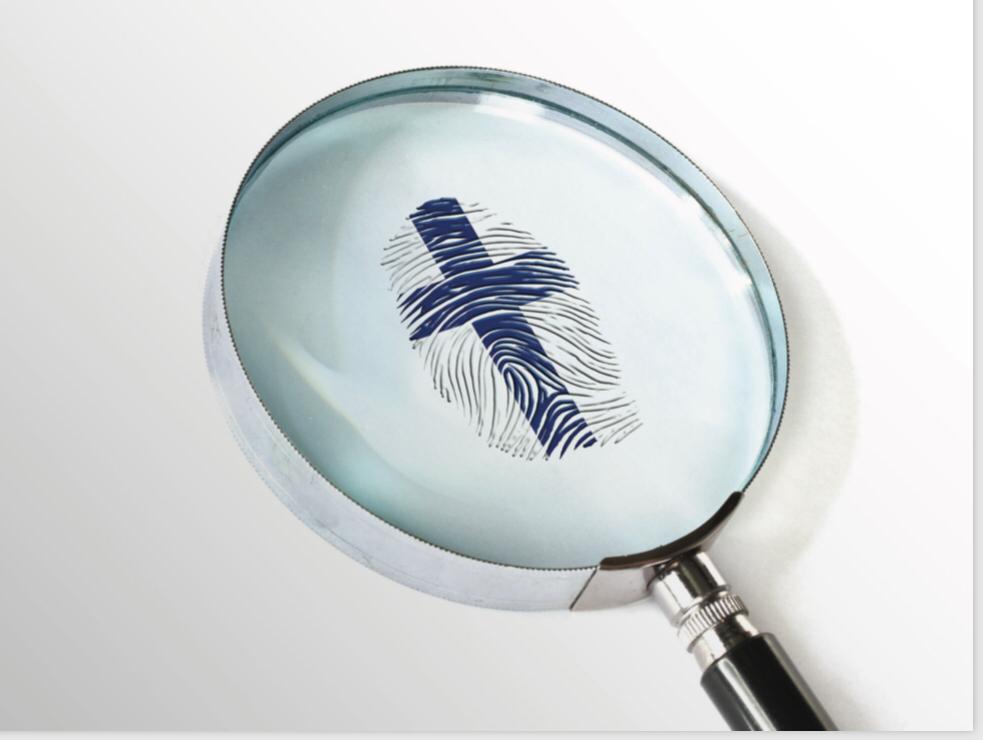 Sermão 3Marcos 10:17-27Veleiros e Mordomos
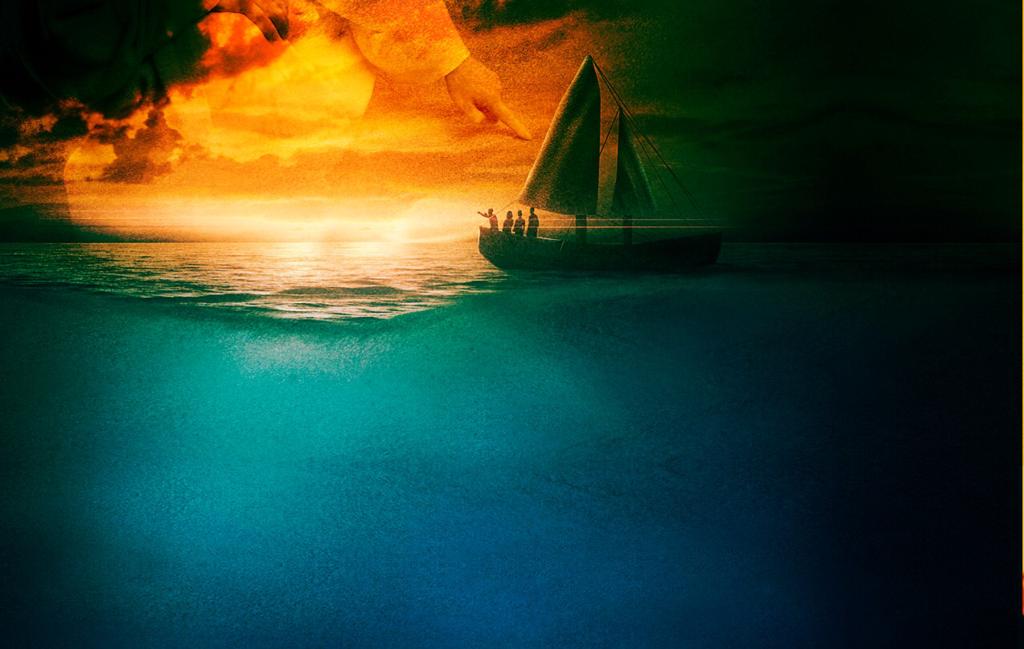 Um homem levou um pequeno veleiro engatado atrás do carro quando mudou do Tennessee para a Califórnia. A baía de São Francisco é o melhor lugar do mundo para velejar, e planejou colocar seu veleiro ali.
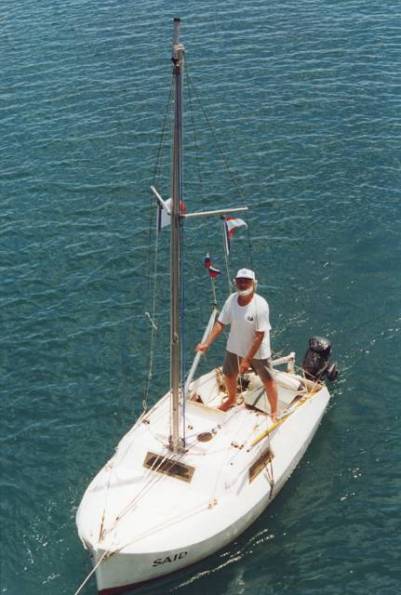 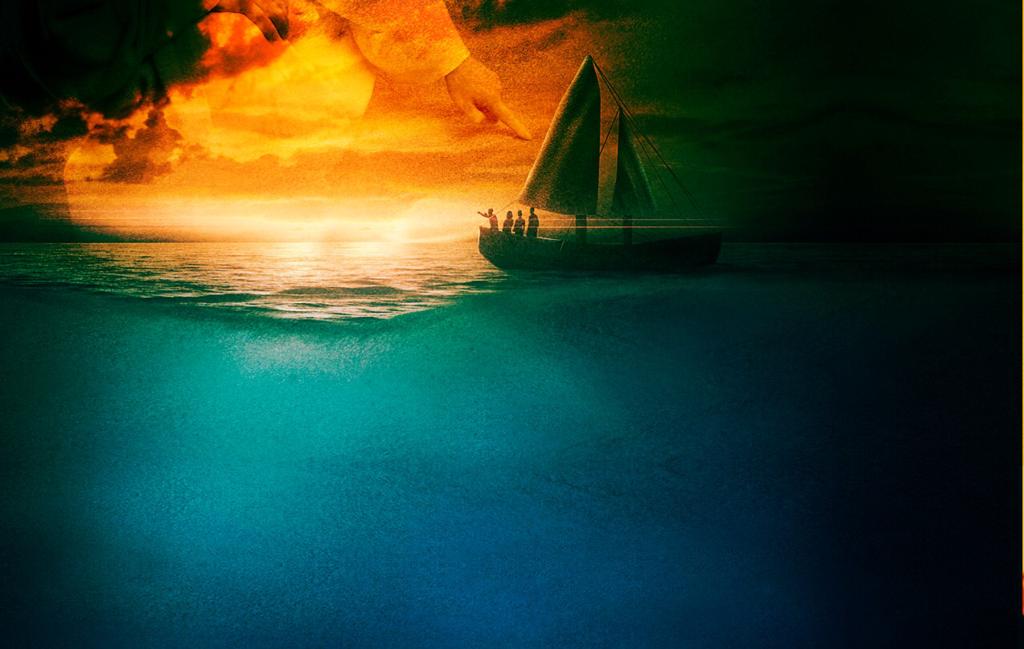 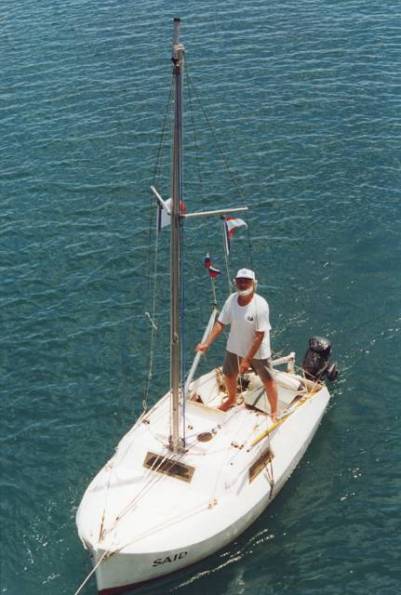 Mas depois de um ano ou mais de navegação, descobriu que o custo de vida na Califórnia era muito mais caro que no Tennessee. Então colocou o barco à venda.
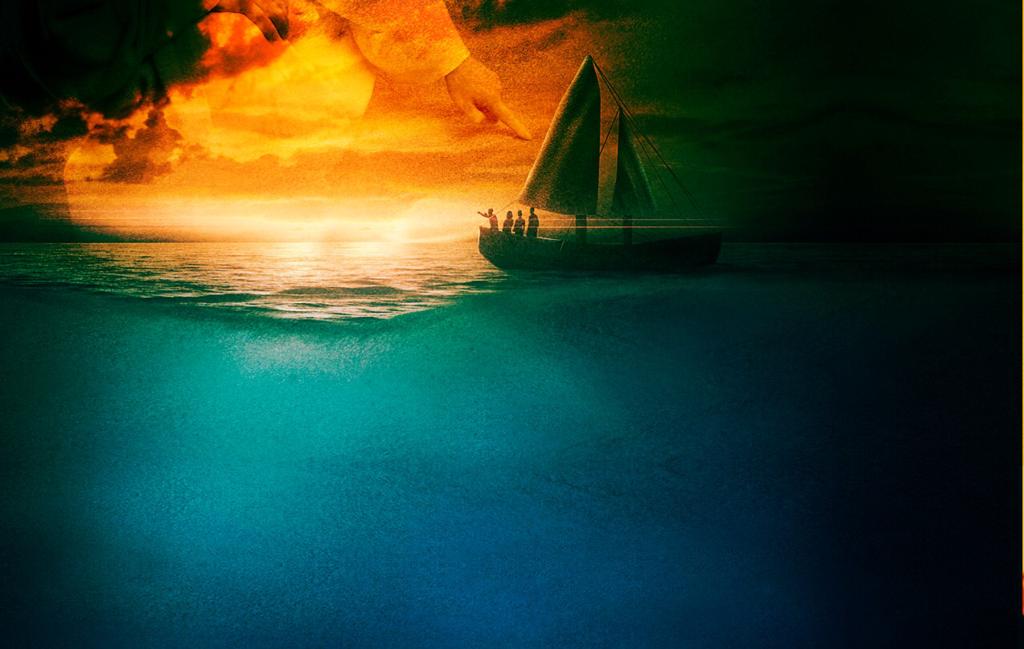 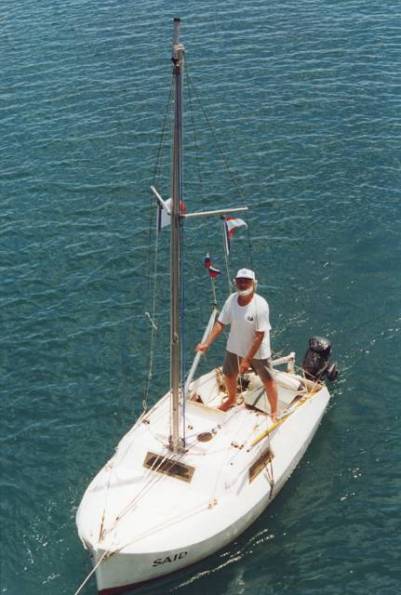 No dia em que o novo dono veio, engatou o trailer ao carro e levou o veleiro pela estrada, ele derramou algumas lágrimas! Nunca seria capaz de comprar outro veleiro.
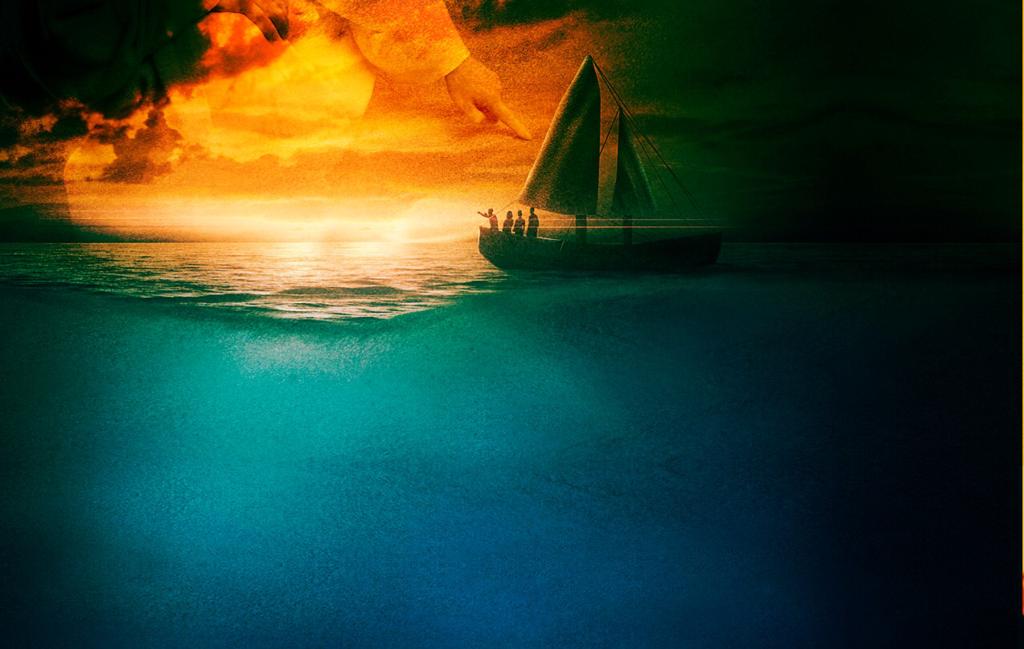 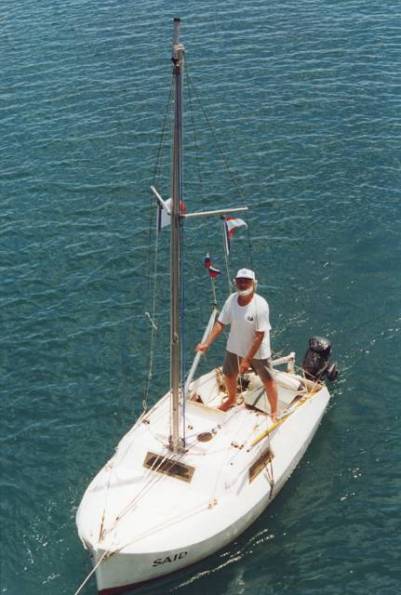 Dias depois um amigo da igreja ligou e disse: “Soube que você vendeu seu veleiro. Eu tenho um veleiro, mas nunca tenho a chance de usá-lo.
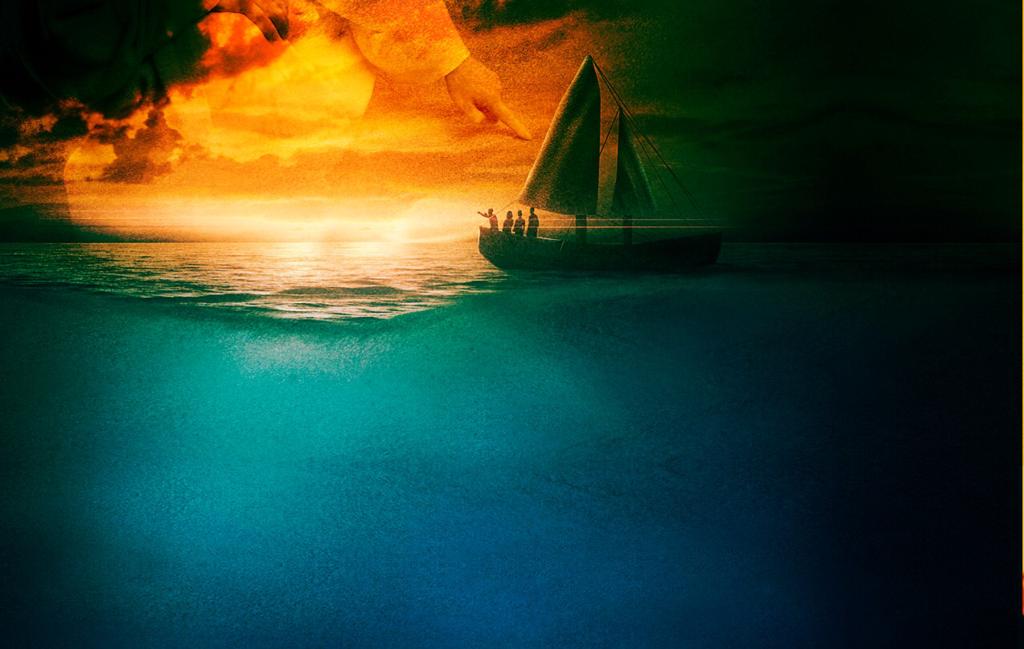 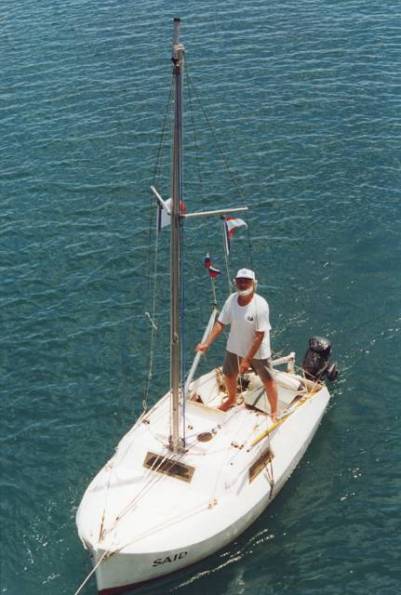 Então, talvez pudéssemos fazer um acordo. Se você estiver disposto a mantê-lo limpo e consertado, vou pagar por tudo, e você pode usá-lo sempre que quiser”
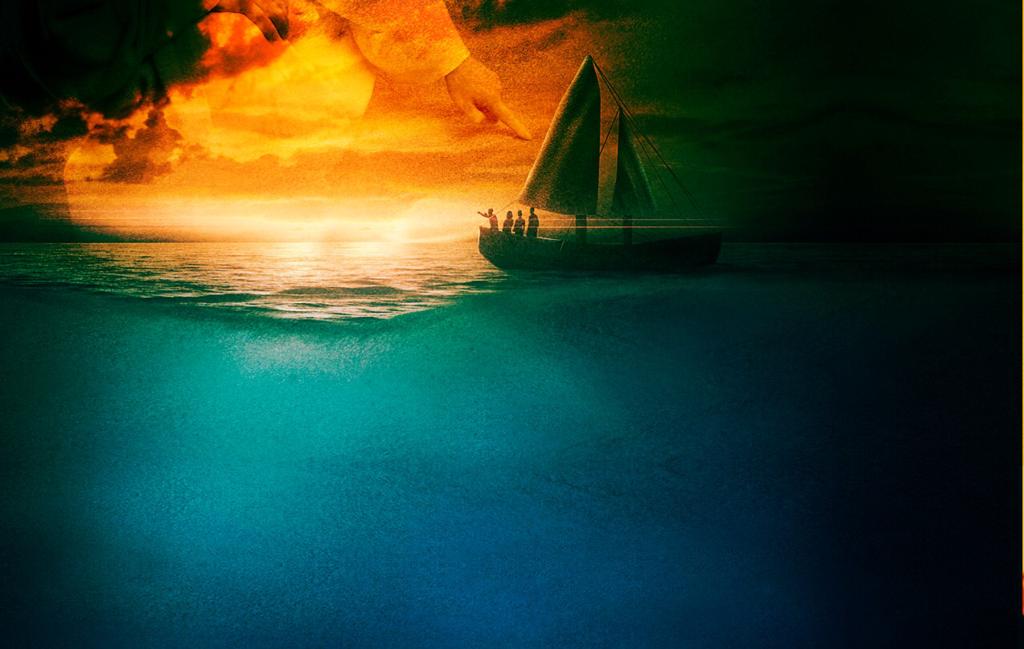 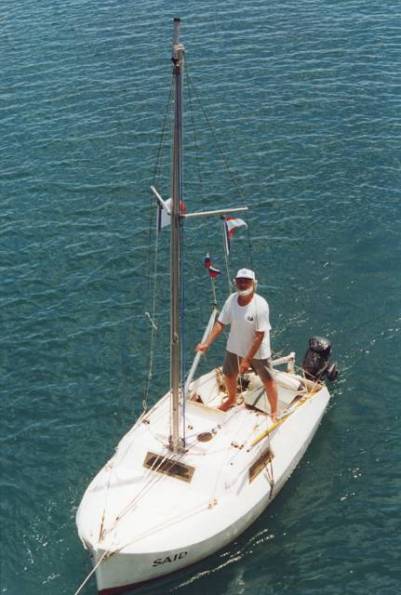 Foi um ótimo arranjo. O amigo pagou todas as contas e o homem começou a usá-lo sempre que queria, cuidando como se fosse dele.
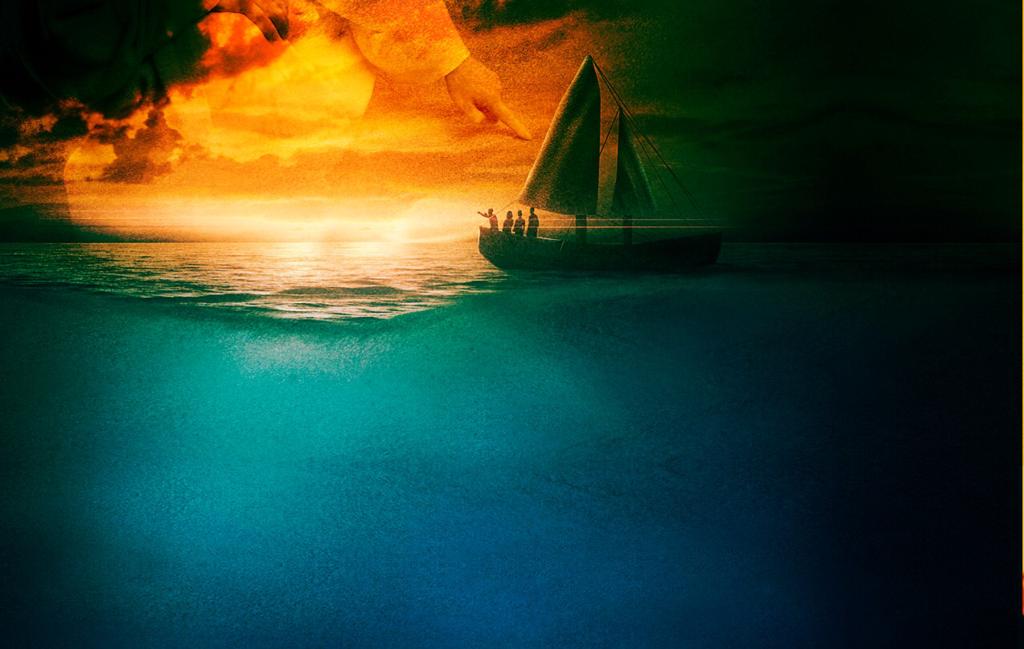 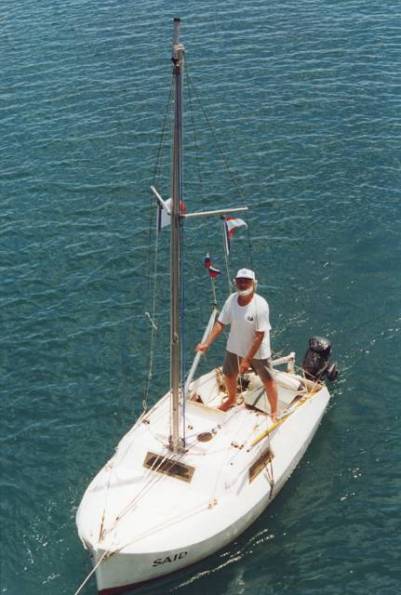 Agora ele era o administrador daquele veleiro! Era como se fosse dele, mas não era. Tinha que lembrar que era do seu amigo.Ele era apenas um mordomo.
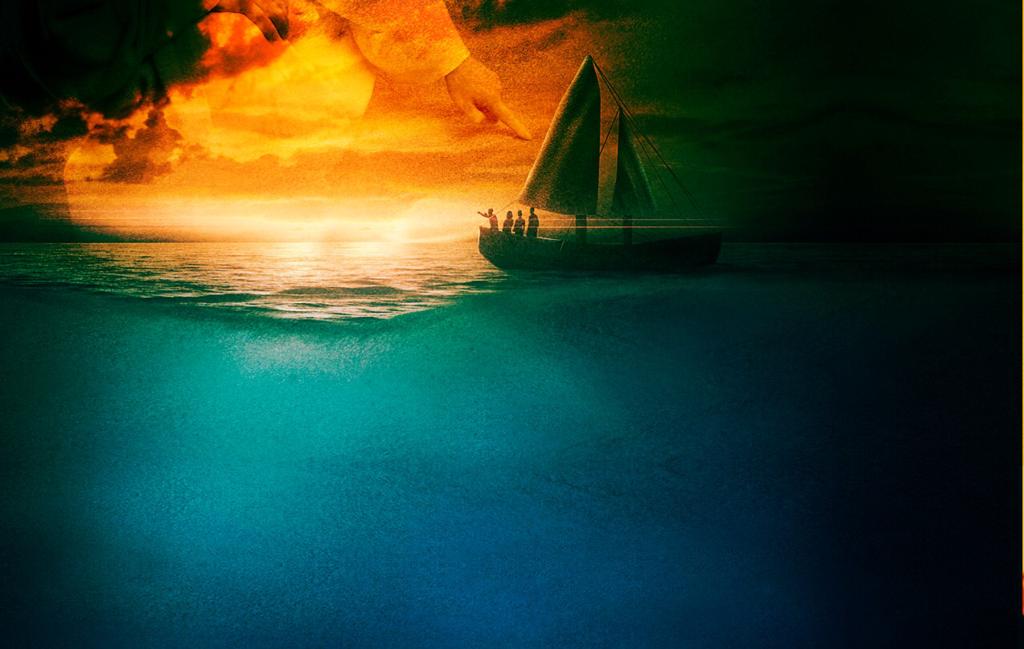 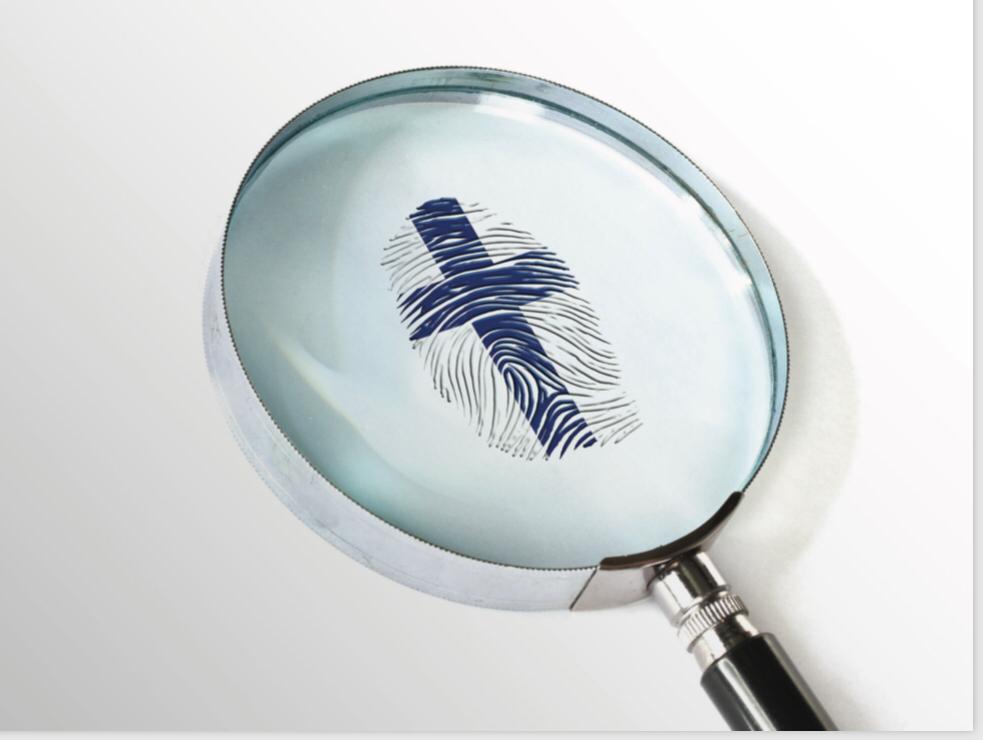 Nos dias de Jesus, ter um mordomo era uma coisa comum. Se um homem tivesse um escravo que fosse um administrador capaz, ele poderia tornar esse escravo o administrador de sua casa.
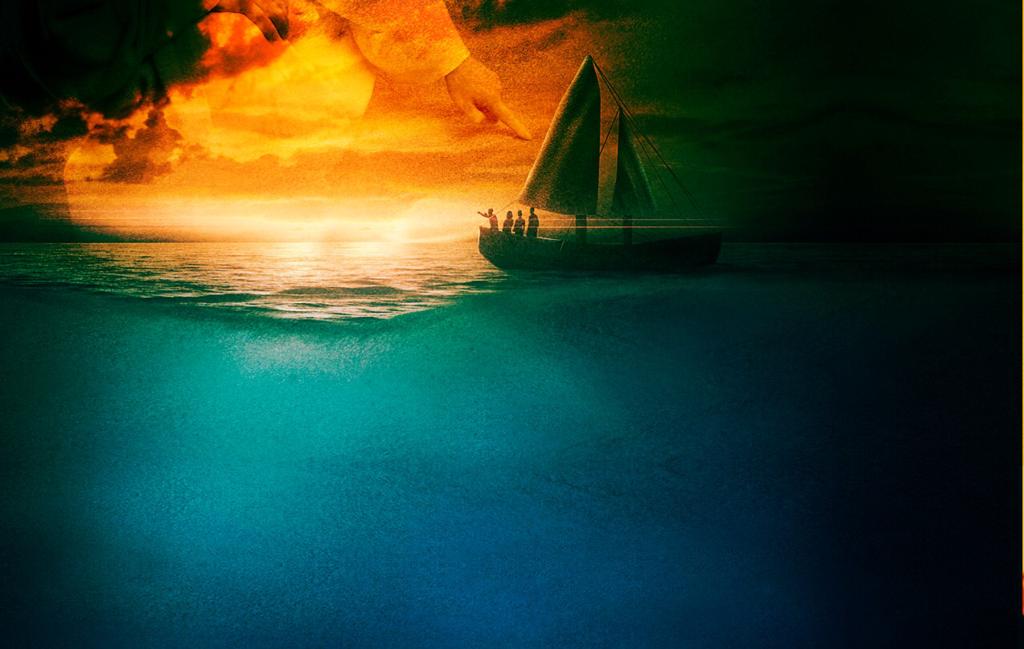 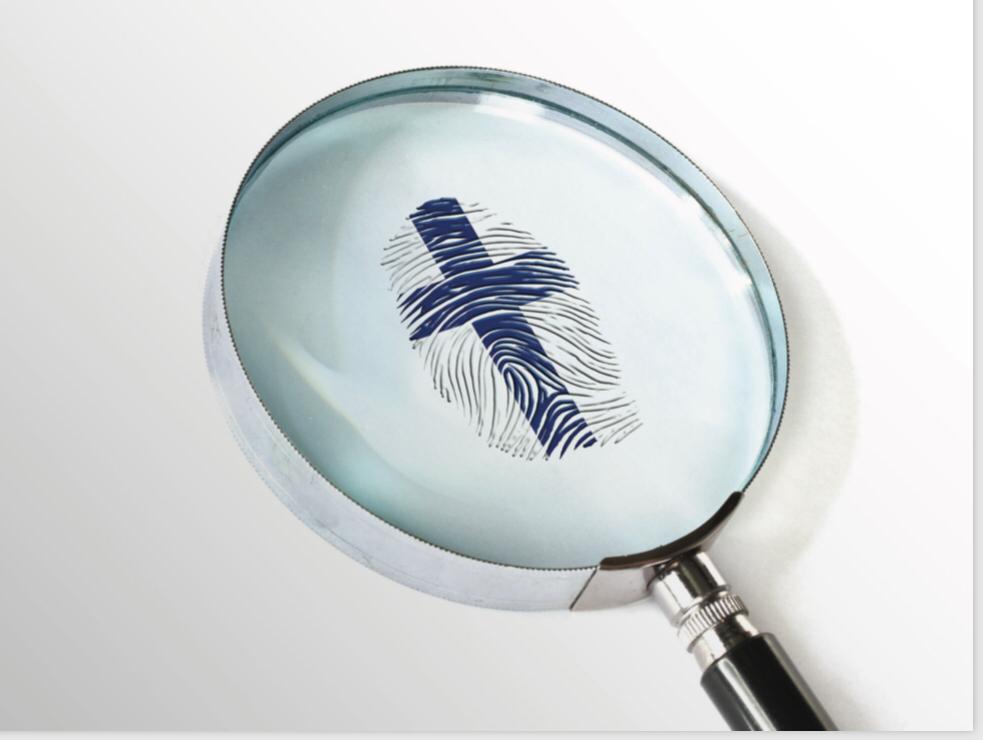 O mordomo faria todas as contratações e demissões; e supervisionaria os outros escravos
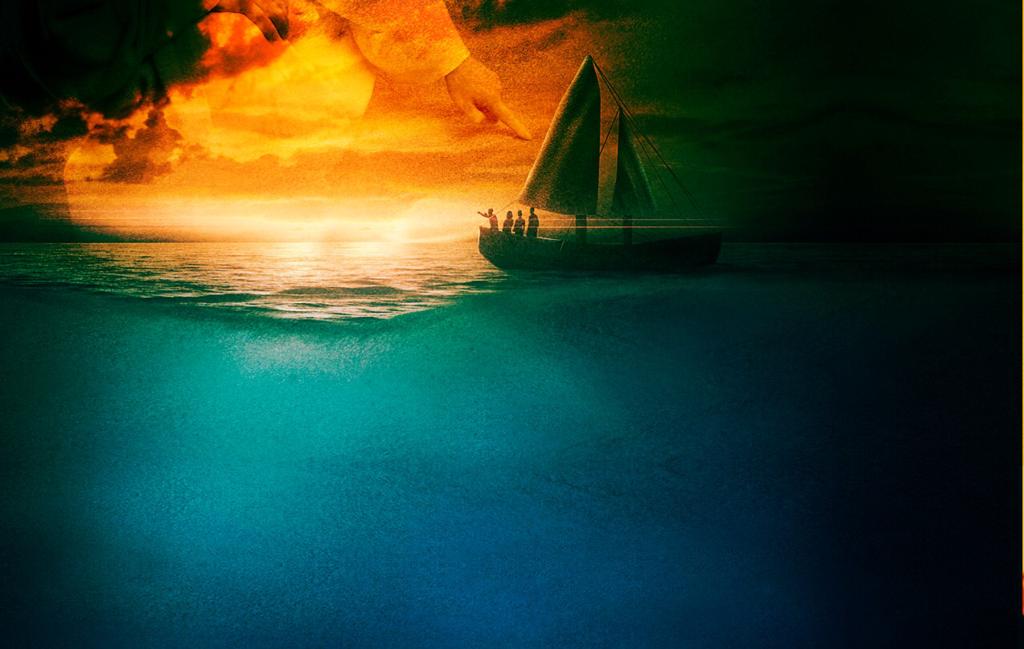 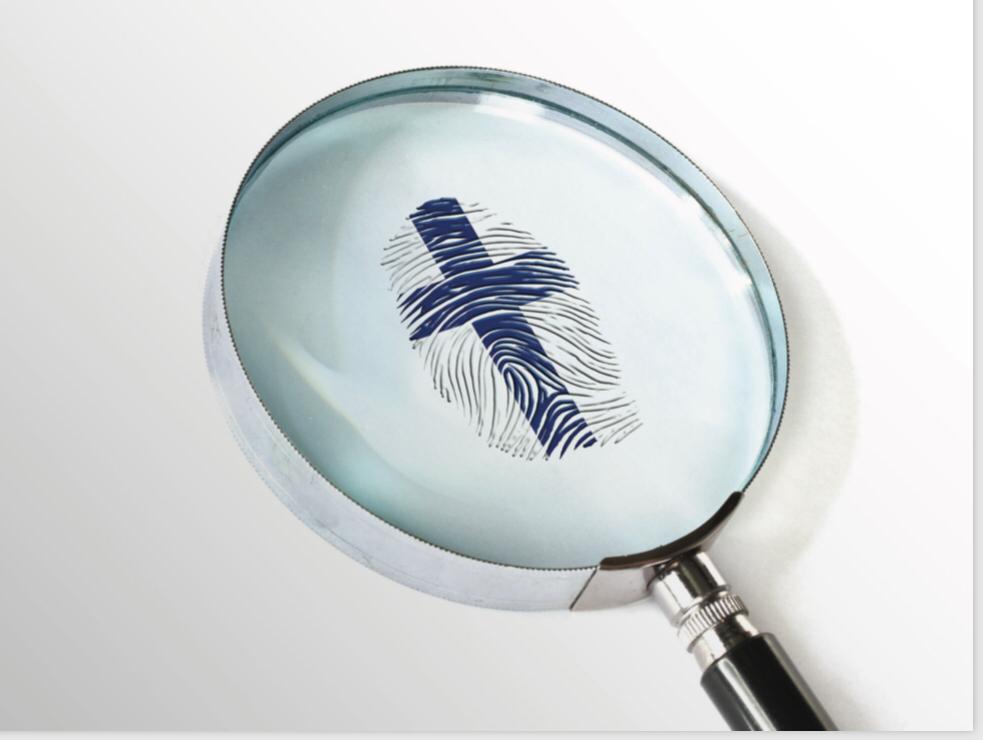 Ele comprava todos os suprimentos e cuidava para que tudo fosse feito de maneira que o dono da casa não precisasse se preocupar com essas coisas.
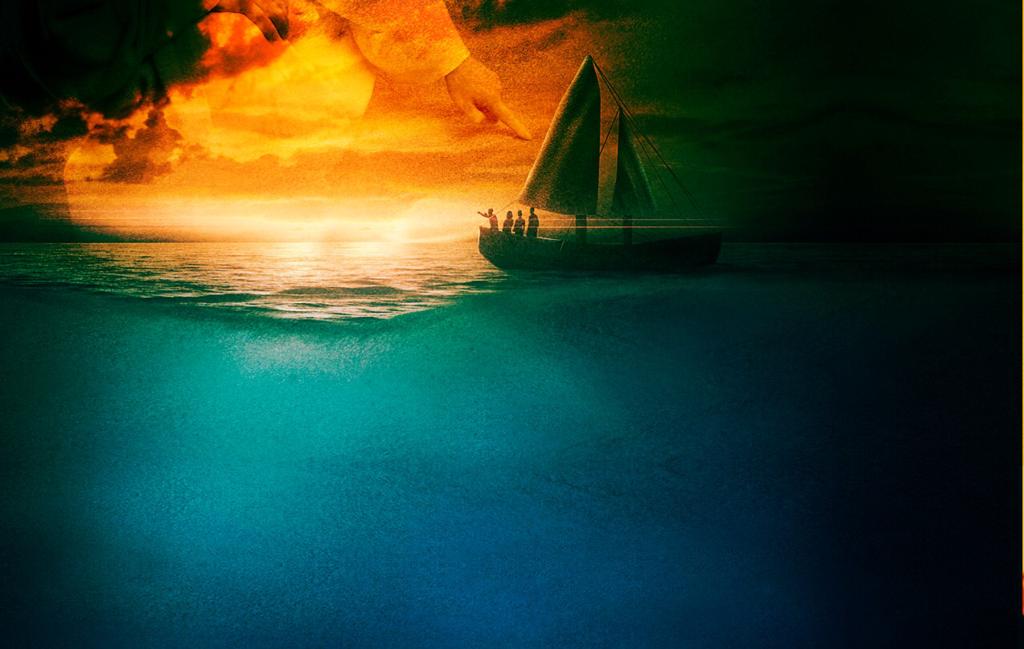 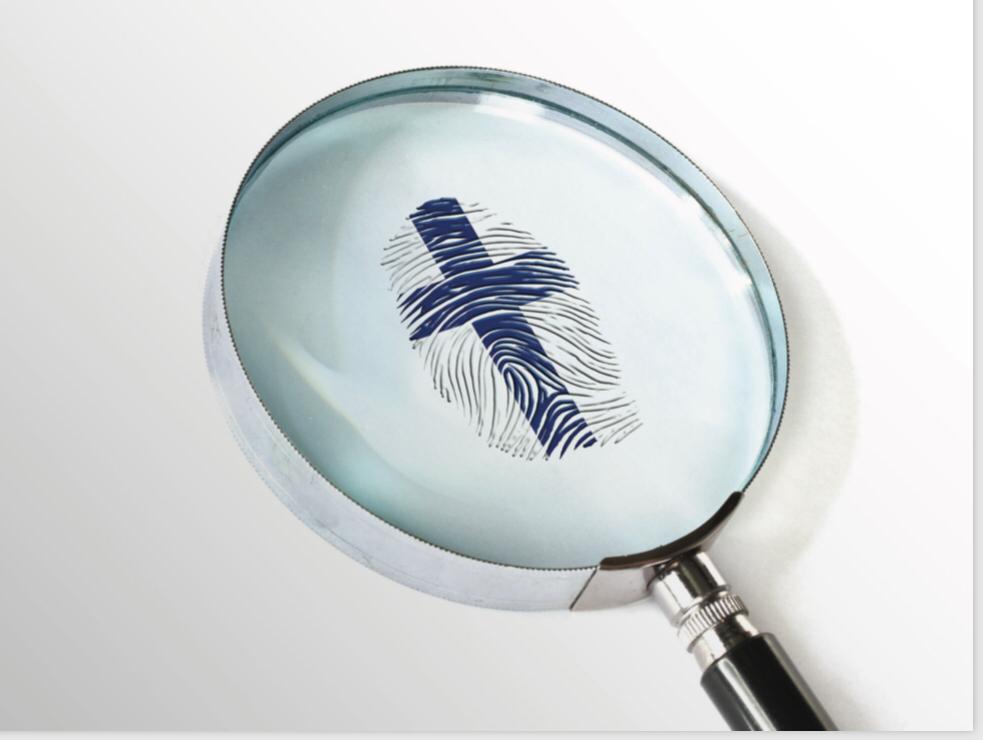 Todo o tempo o mordomo lembra que as coisas que ele tem não são dele. Ele é o mordomo e não o dono. Este era o plano original de Deus.Veja Gênesis 1 e leia como Deus criou tudo.
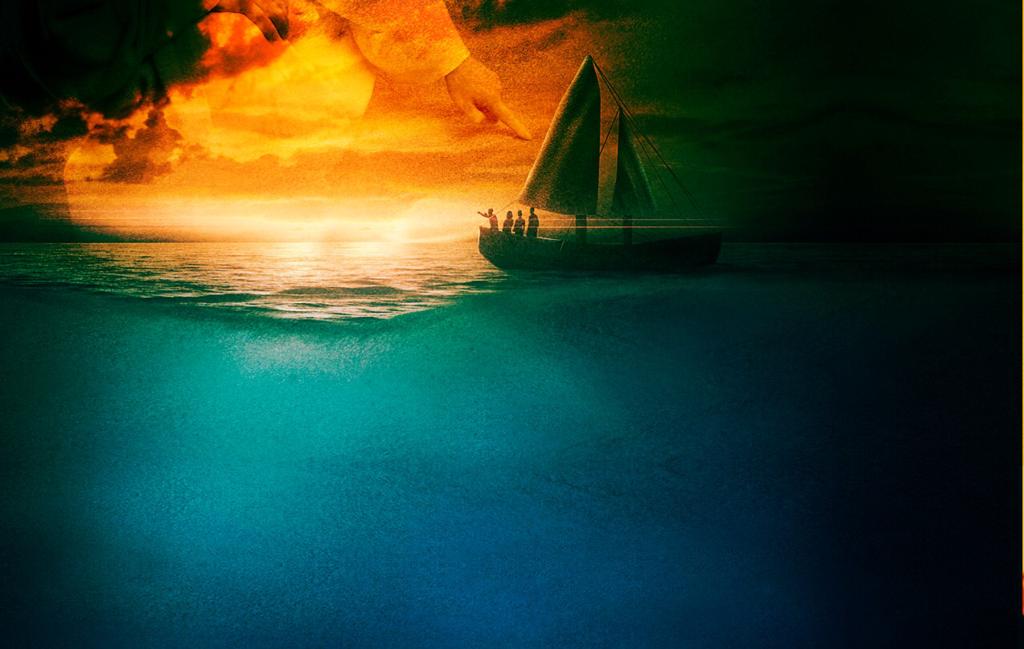 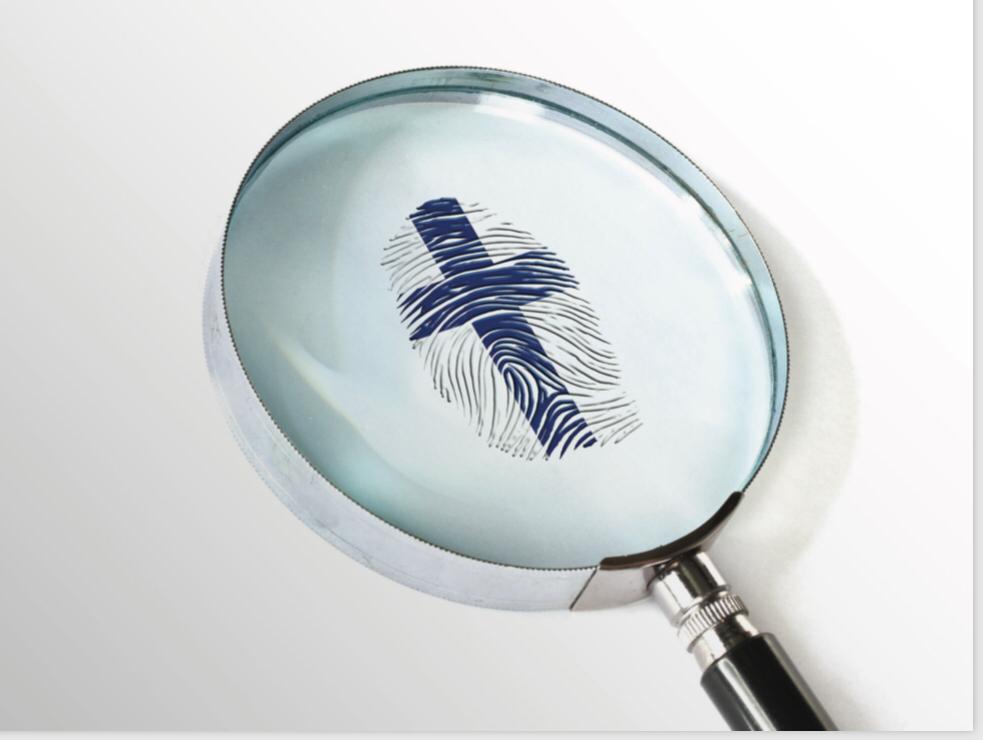 Diz que Ele criou o homem e lhe disse: “Quero que você seja mordomo e tenha domínio sobre tudo isso. Eu quero que você cuide, cultive e colha. Lembre-se, eu sou o Deus Criador, então tudo isso pertence a mim.
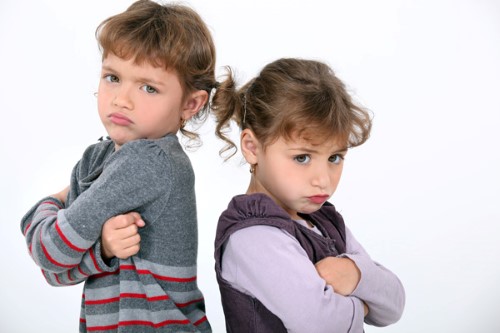 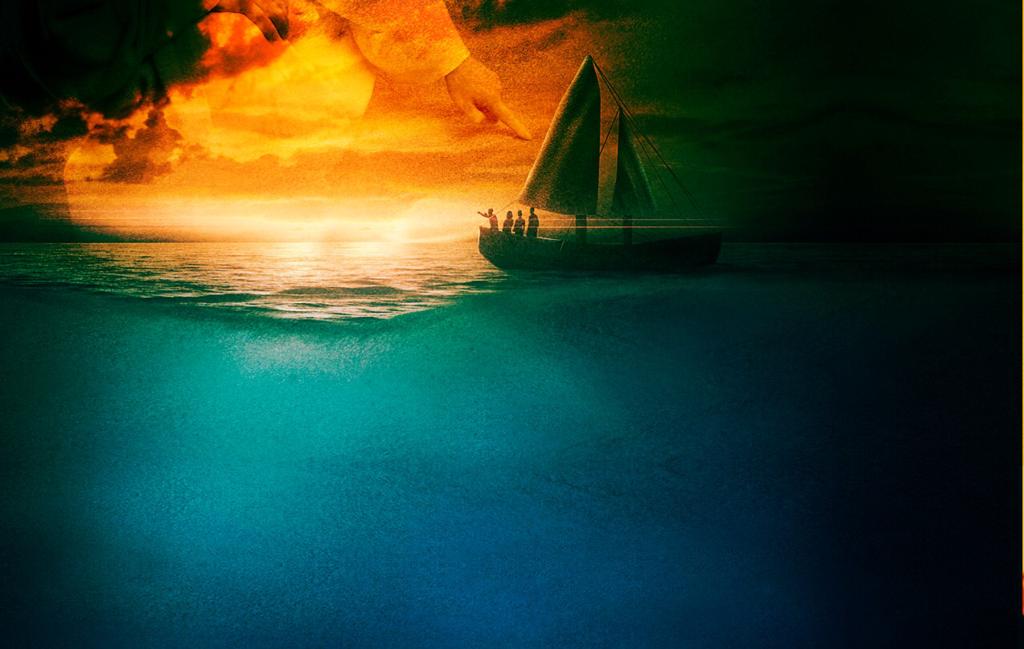 A partir dos dois anos de idade começamos a dizer “meu” e “não”!  À medida que crescemos e nos tornamos mais sofisticados, dizemos: “Na verdade, vou usá-lo esta semana”
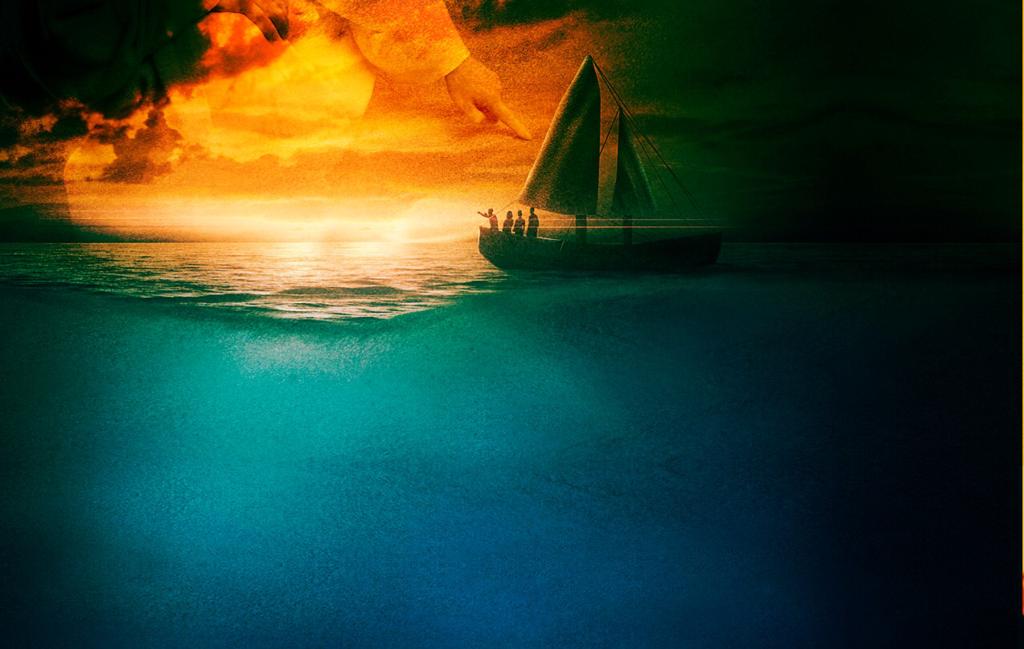 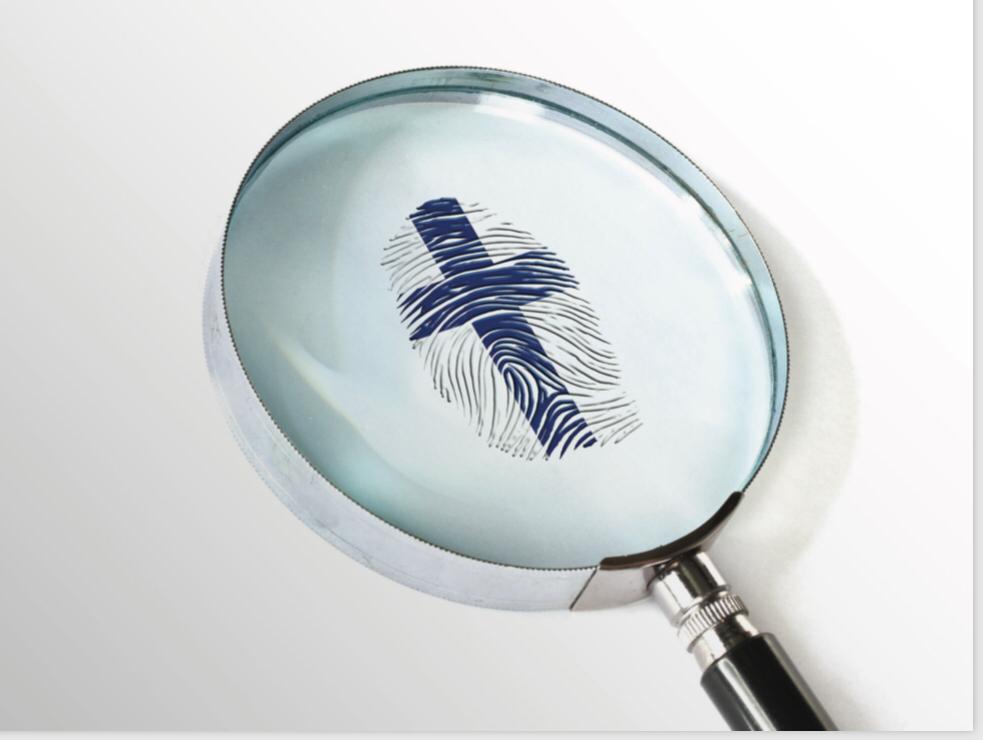 Mas a mesma ideia persiste: “eu tenho minhas coisas, e você tem suas coisas, e minhas coisas são minhas coisas. Eu comprei ou ganhei e pertence a mim
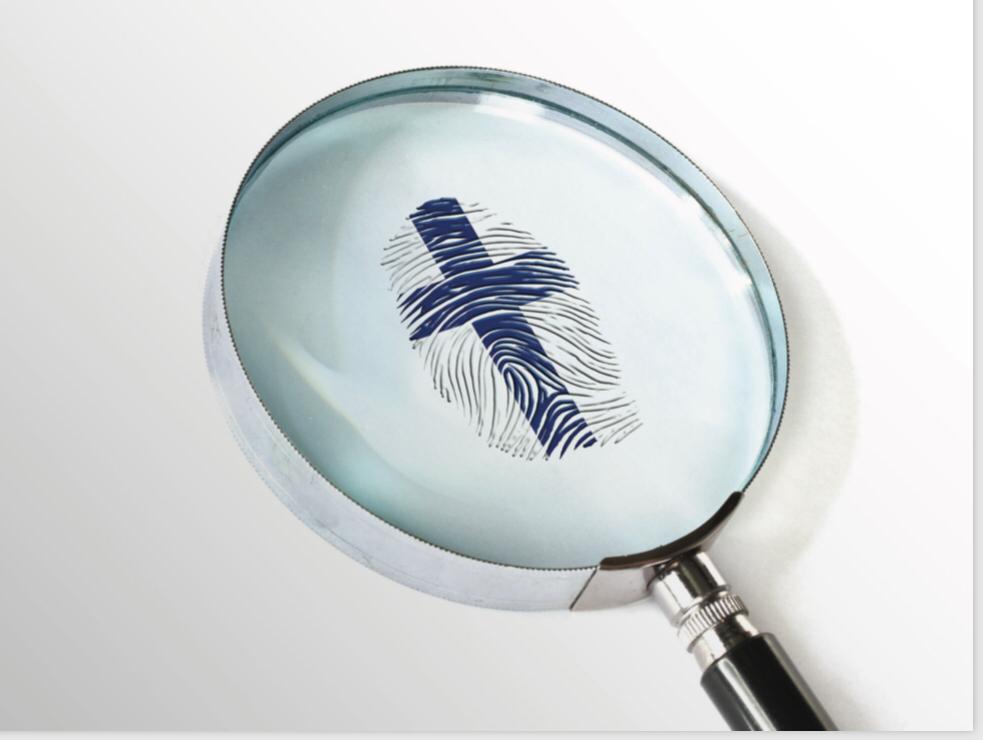 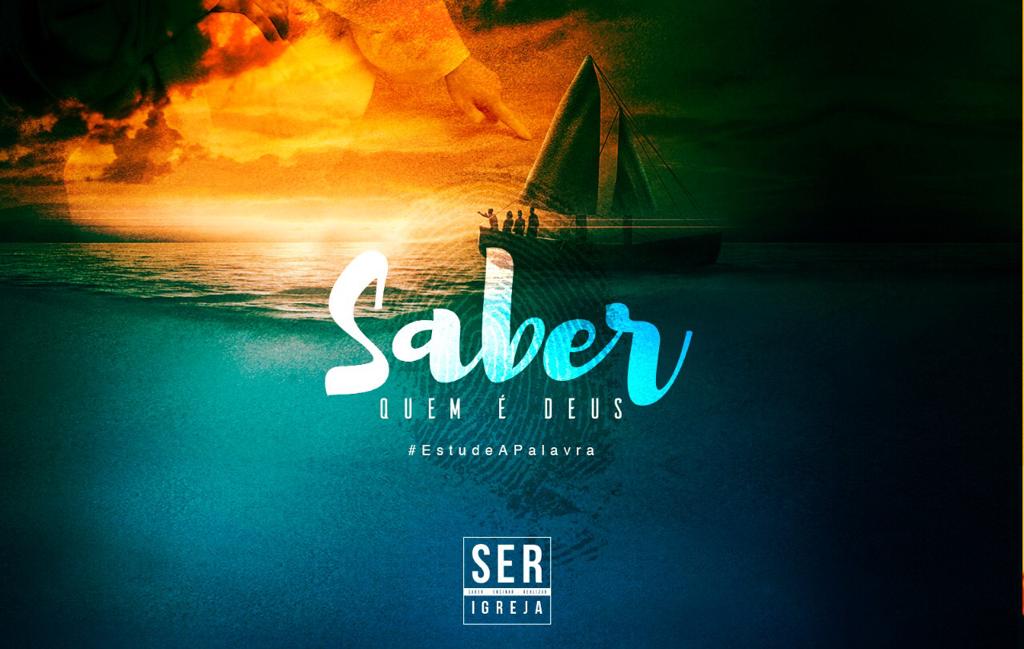 Mas nos esquecemos que Deus é o dono de todas as coisas. Olhe ao seu redor agora. Tudo o que há aqui é de Deus e não meu.Não pertence nem à igreja; pertence a Deus.
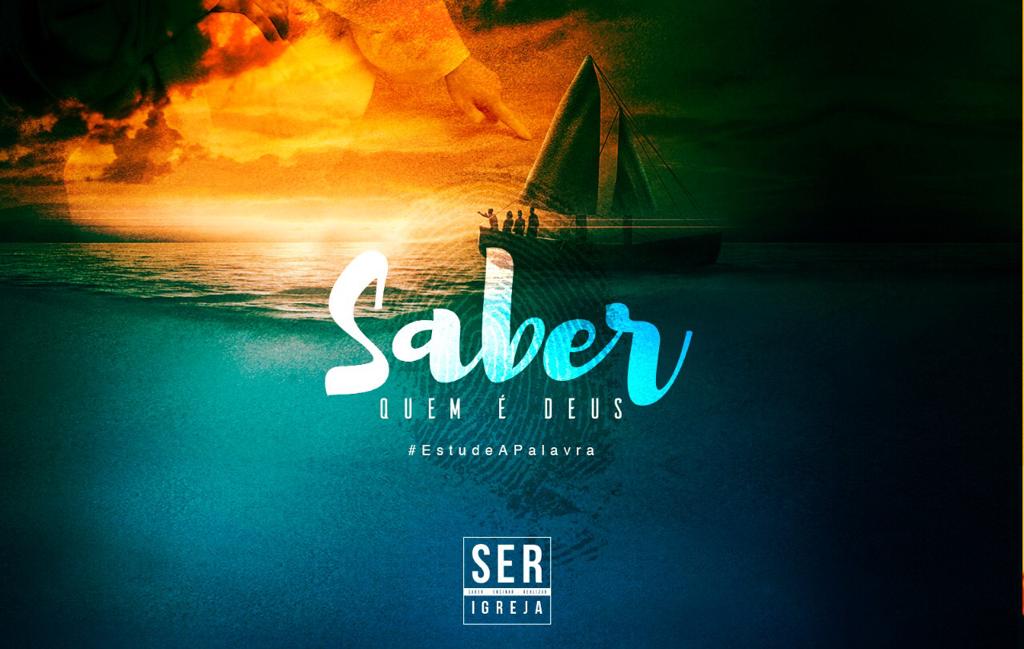 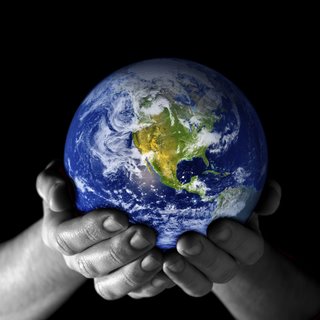 Você não pertence a você mesmo! Tudo o que possuímos, temos e usamos, toda a terra em sua plenitude pertence a Deus
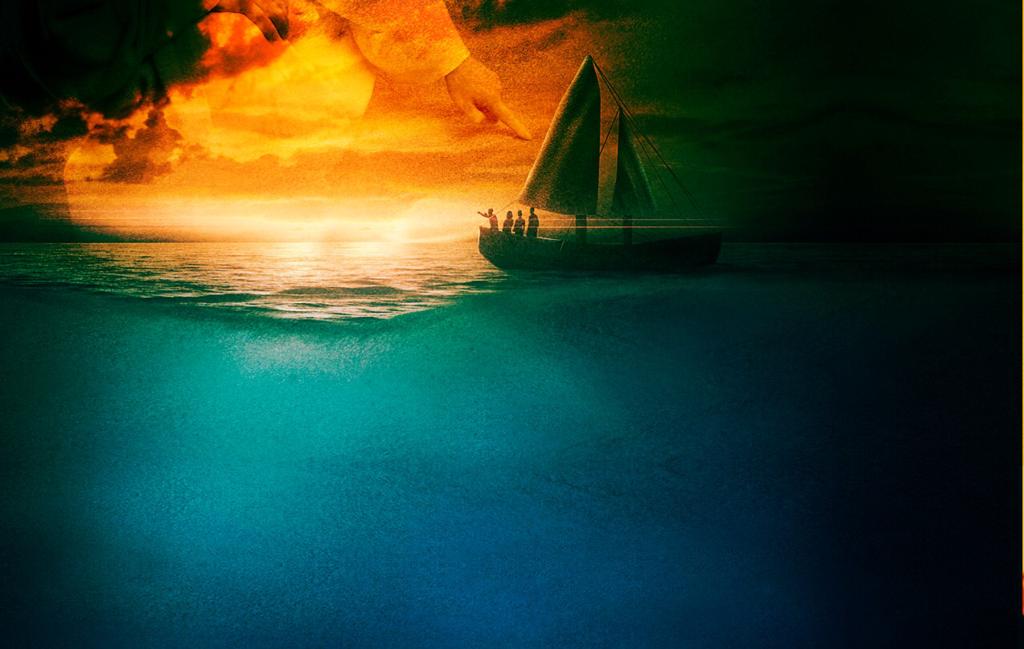 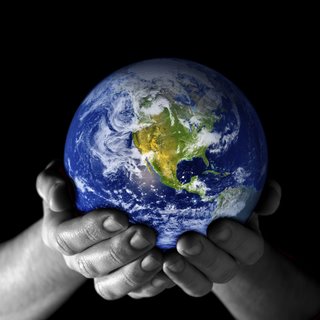 Nós chegamos ao mundo e saímos. A boa mordomia diz: “Tudo pertence a Deus, e é Seu direito de fazer como quiser.” Minha tarefa como mordomo é ver que os desejos de Deus são realizados.
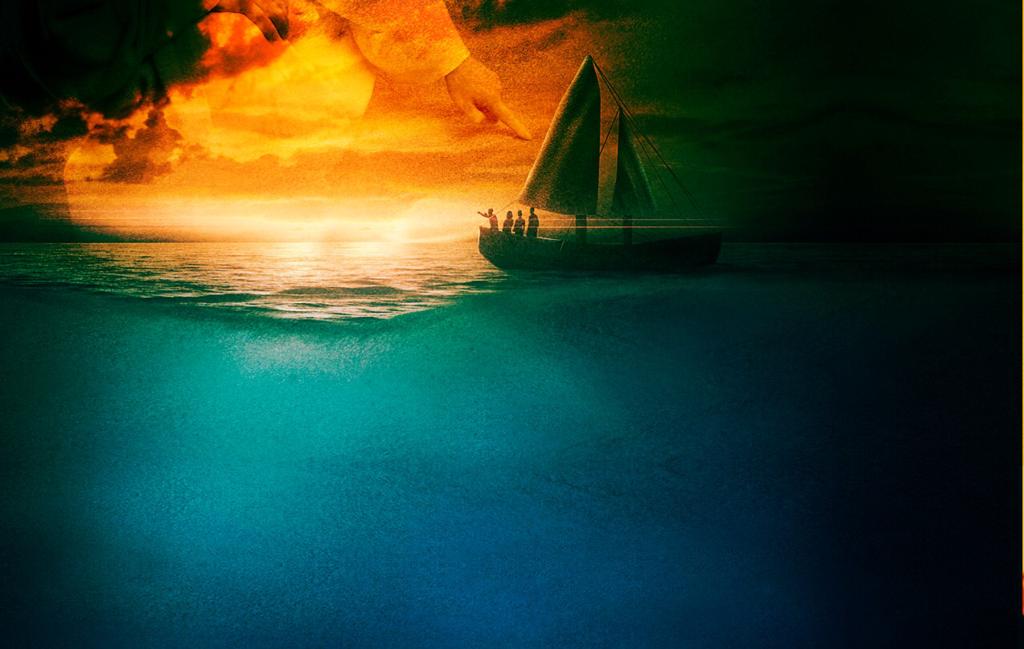 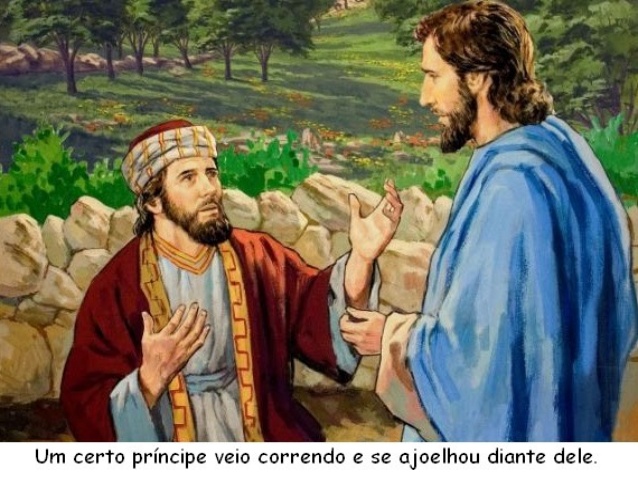 Marcos 10:17-22Jovem RicoOs outros evangelhos dizem que esse homem era um jovem rico, mas governantes e jovens ricos não correm!
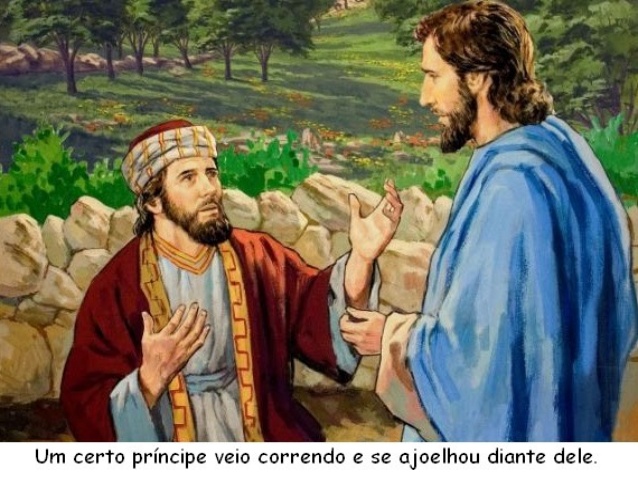 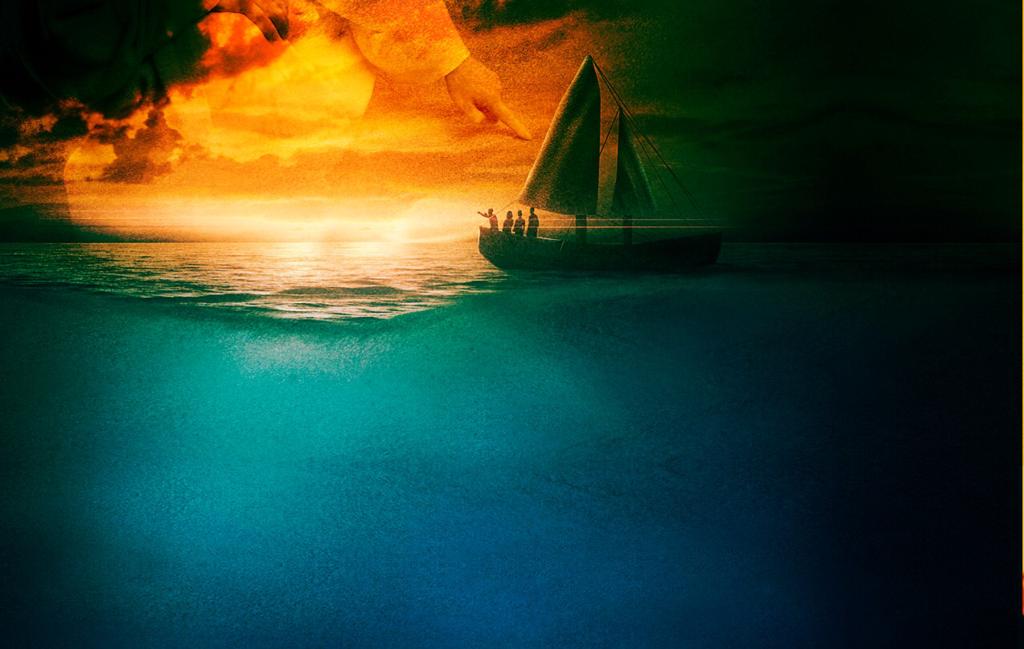 Eles estão muito conscientes de sua dignidade para correr. Eles certamente não se ajoelham na terra em frente a um carpinteiro galileu que se tornou rabino.
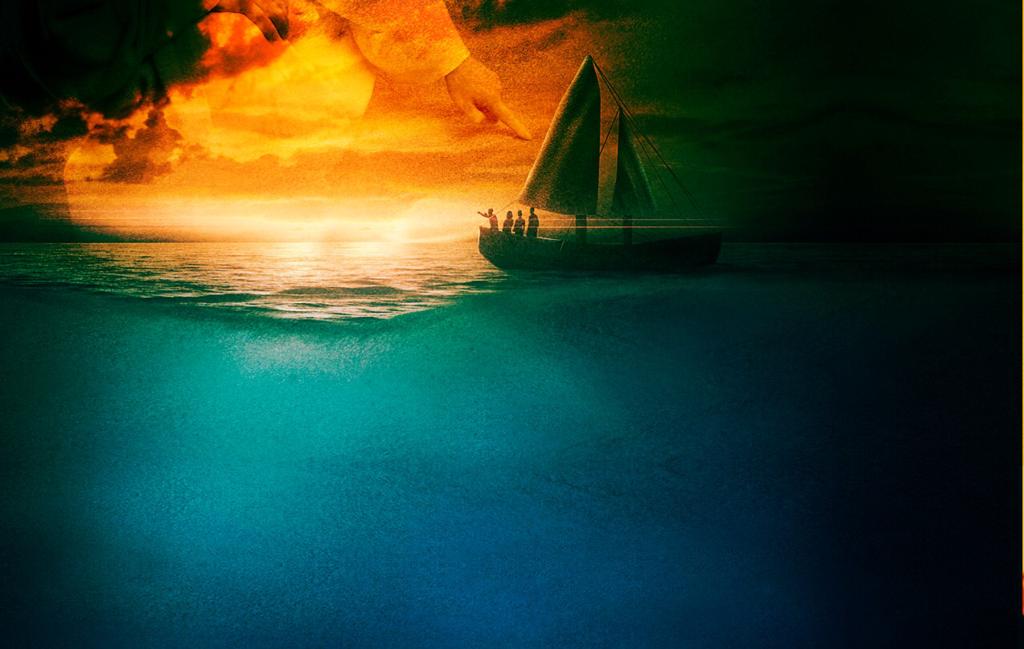 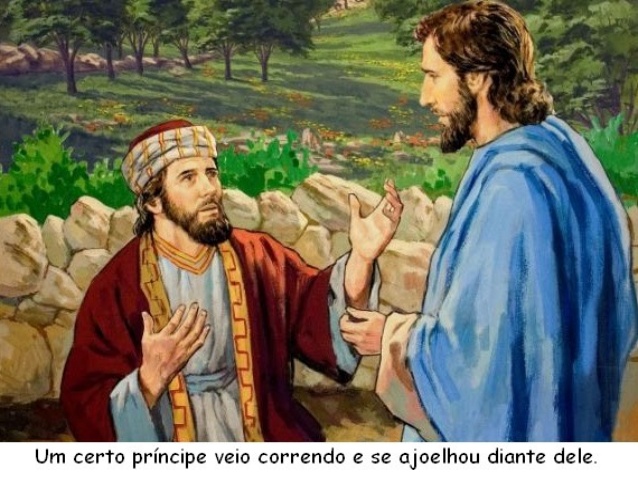 Mas o jovem governante nos diz que é bastante sincero. Ele realmente quer encontrar a resposta para sua pergunta. “Bom professor”, ele pergunta: “O que devo fazer para herdar a vida eterna?”
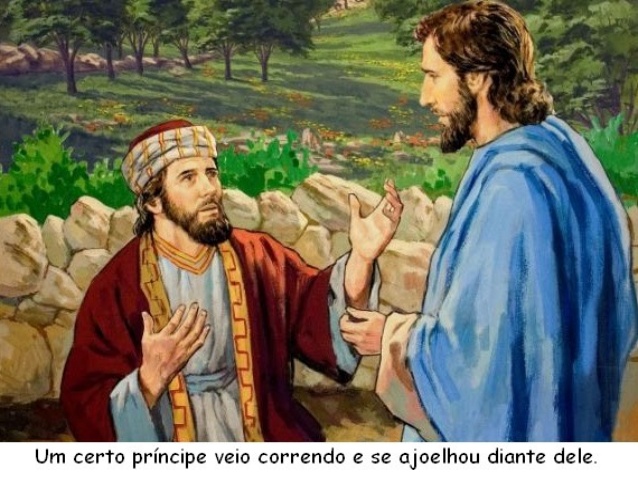 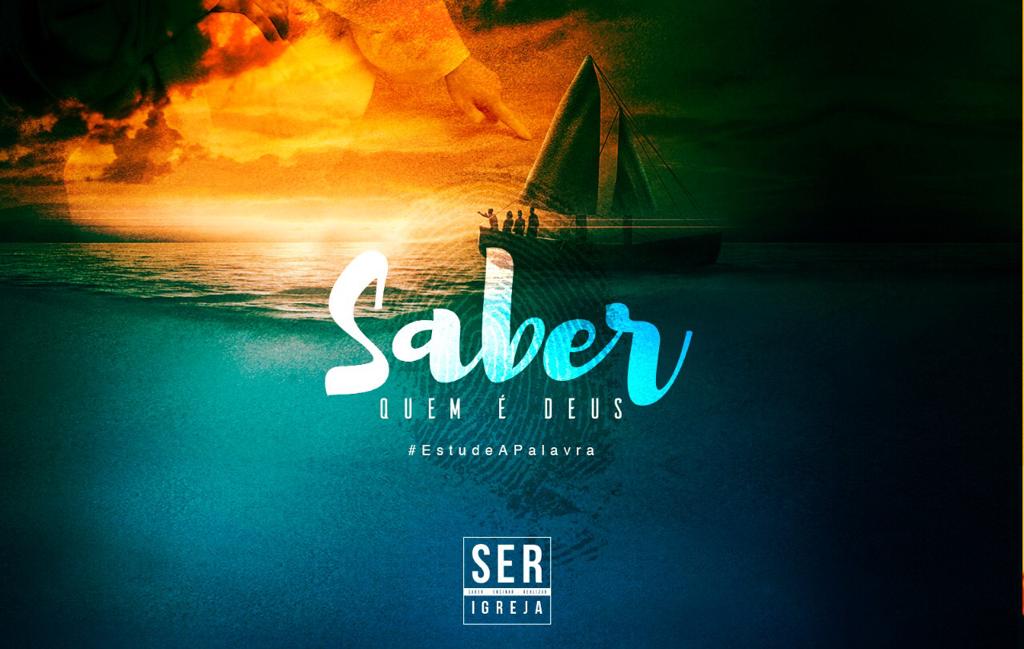 As escrituras dizem que: “Jesus olhou para ele e o amou”. Ele o ama por sua sinceridade, entusiasmo e compromisso. Ele o ama por seu desejo de fazer parte do reino. Jesus não quer afastá-lo; Ele quer conquistá-lo.
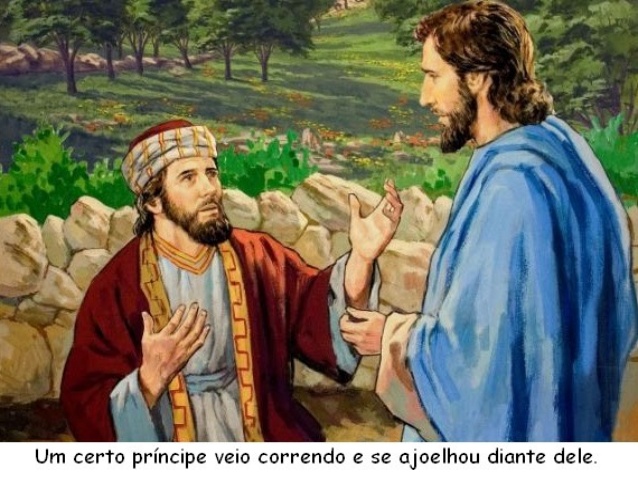 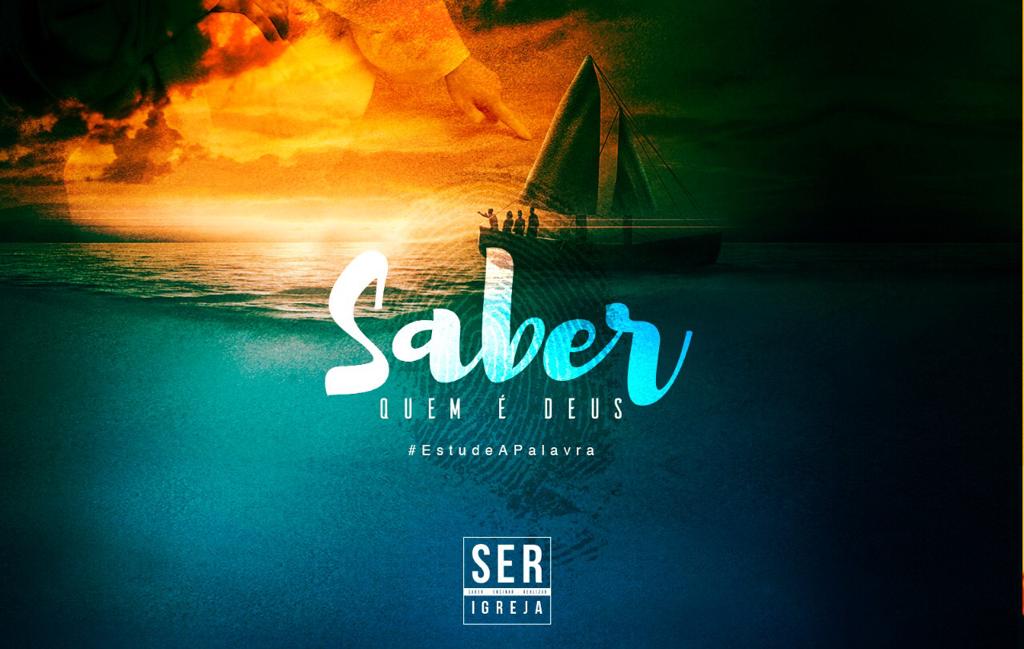 Jesus o ama e diz: “Uma coisa lhe falta. Vá, venda tudo o que você tem, dê aos pobres e você terá um tesouro no céu. Vem e me siga.”
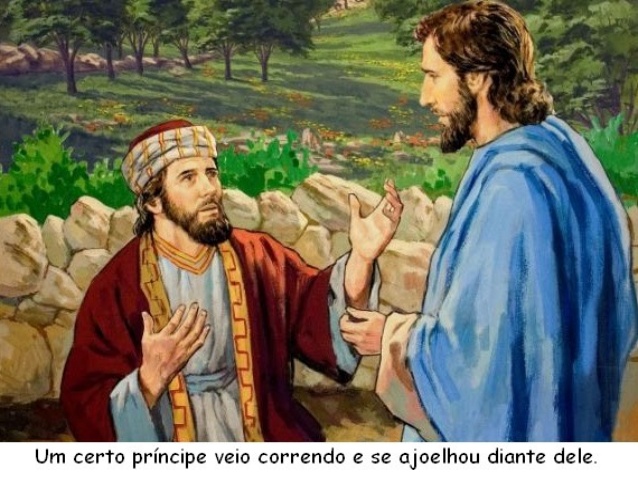 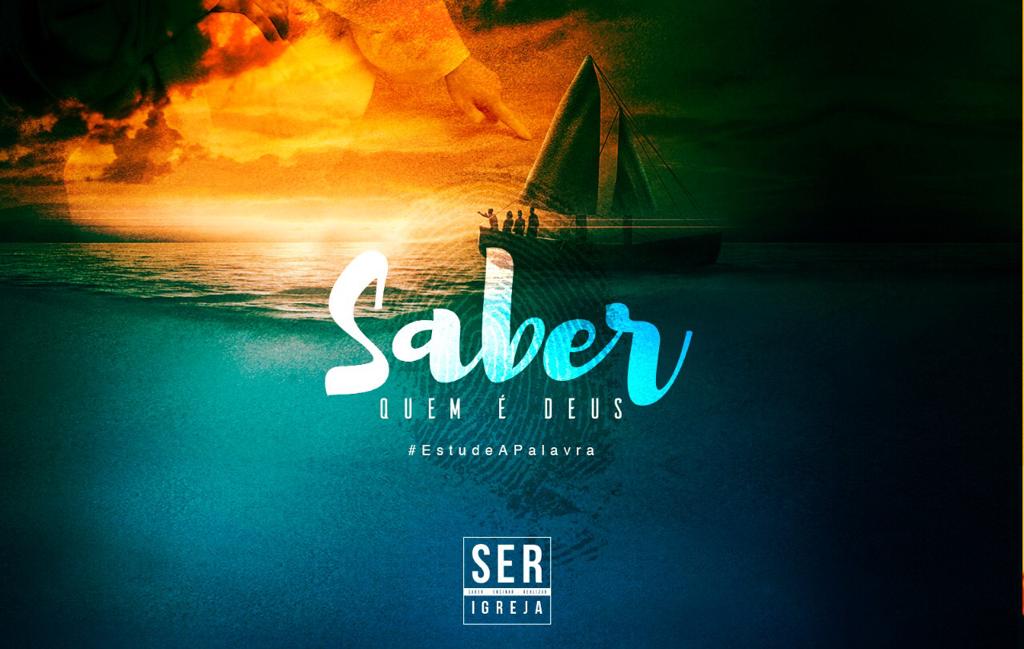 Ouvindo isto o semblante do jovem cai. Ele sai tristemente, pois ele tem grande riqueza. “Jesus diz aos seus discípulos: quão difícil é para os ricos entrarem no reino de Deus.”
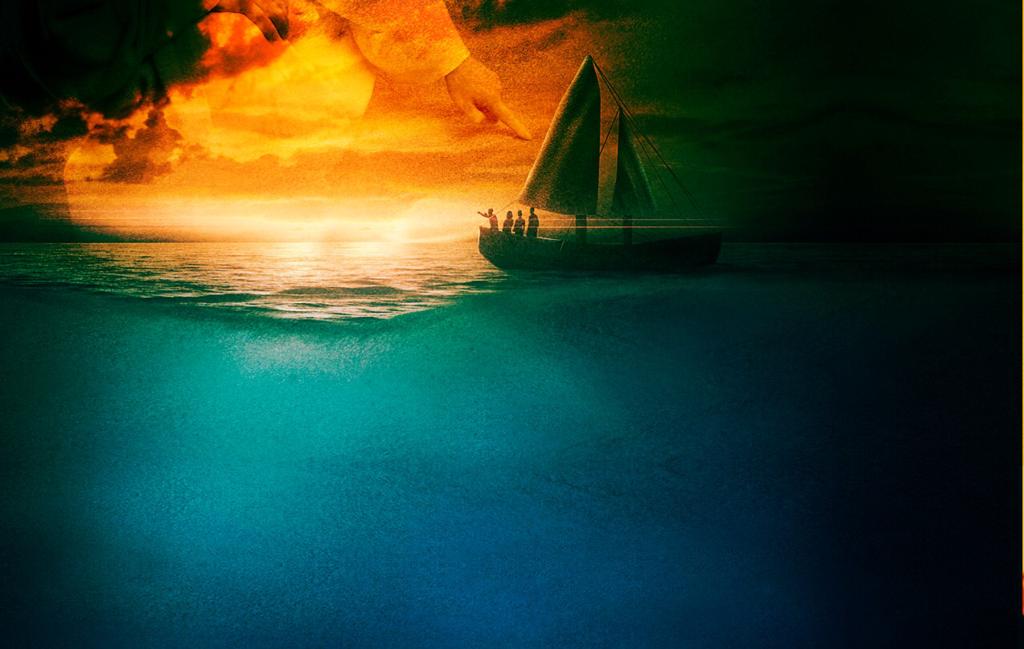 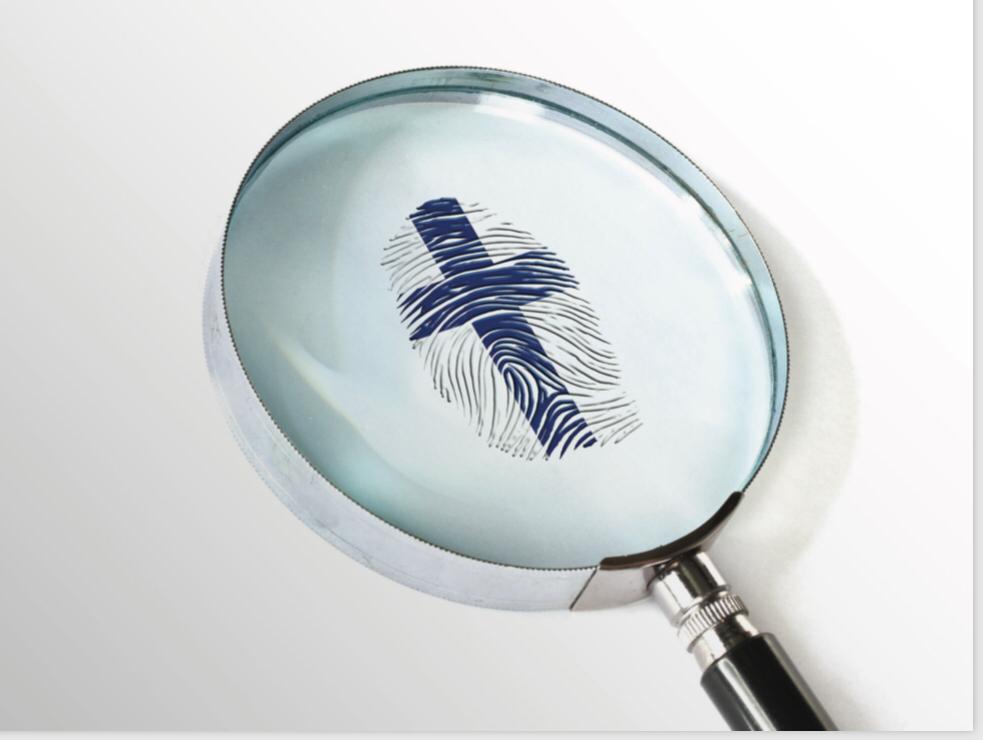 Você não pode colocar um pé no reino de Deus e um pé no reino deste mundo e ficar em cima do muro. Jesus diz: “Você não pode servir a Deus e a Mamom”, Mateus 6:24
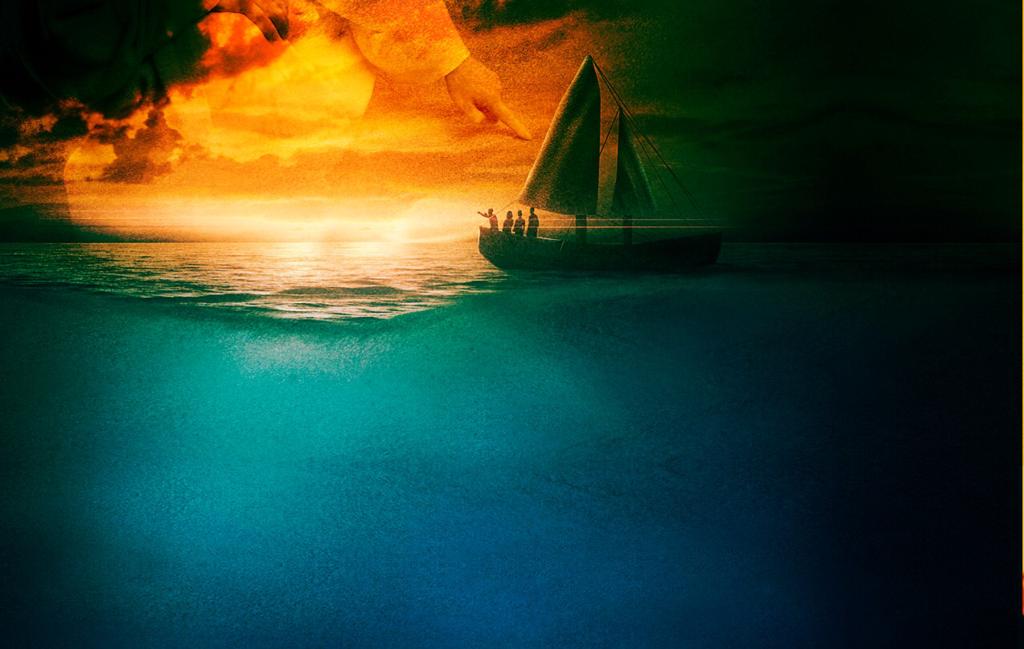 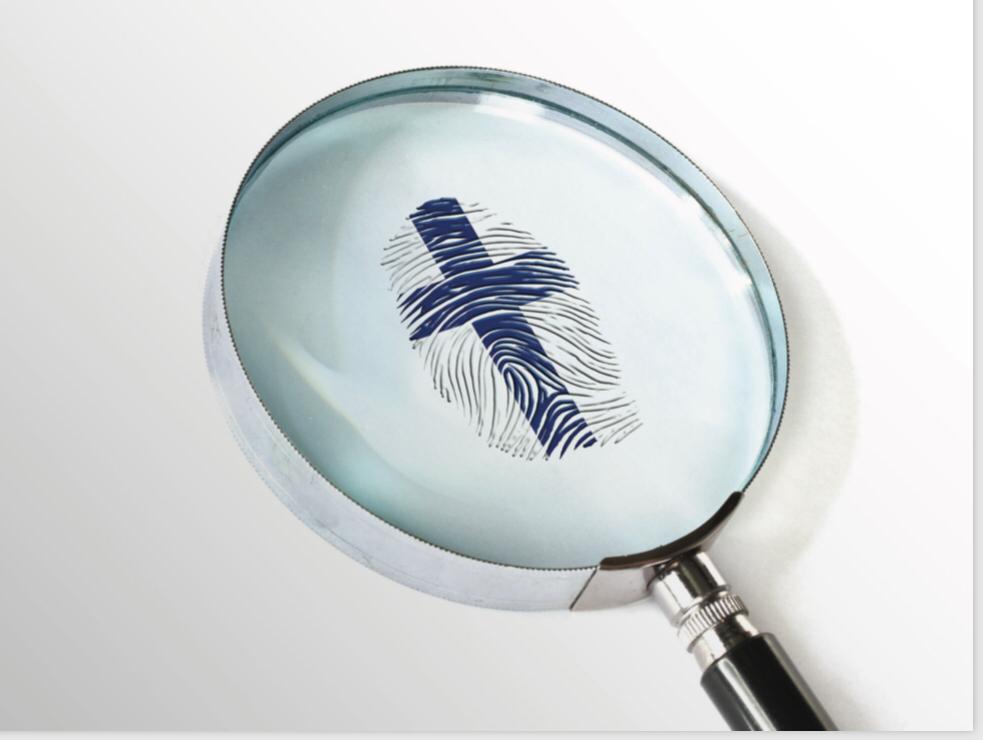 Mamon é o nome do deus deste mundo. Você não pode servir a Deus com todo o seu coração, alma e mente e reservar algum pedaço dele para servir aos seus interesses mundanos.
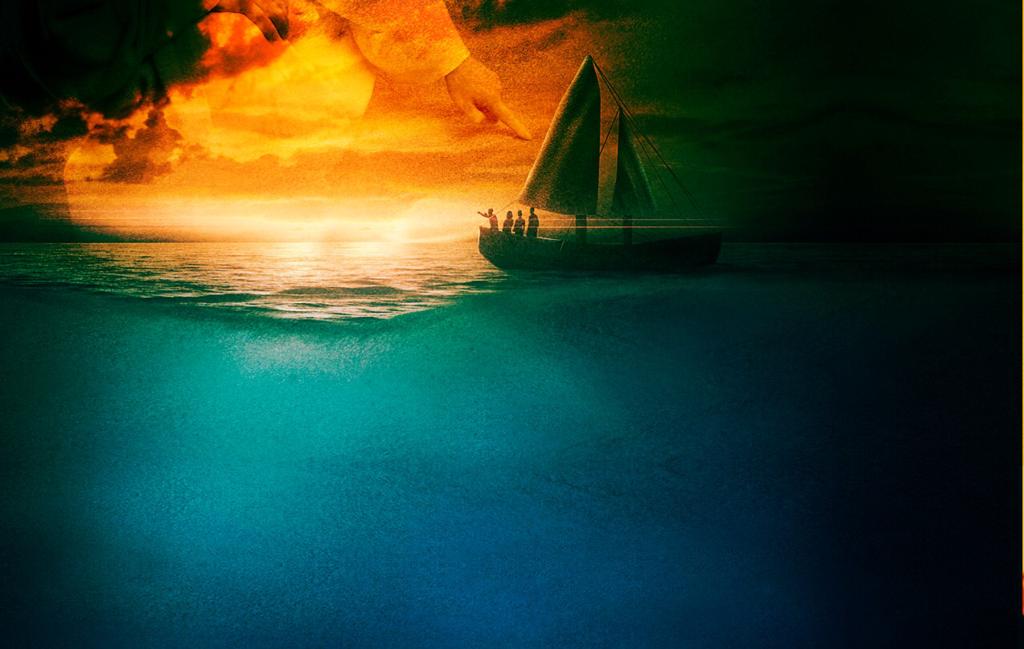 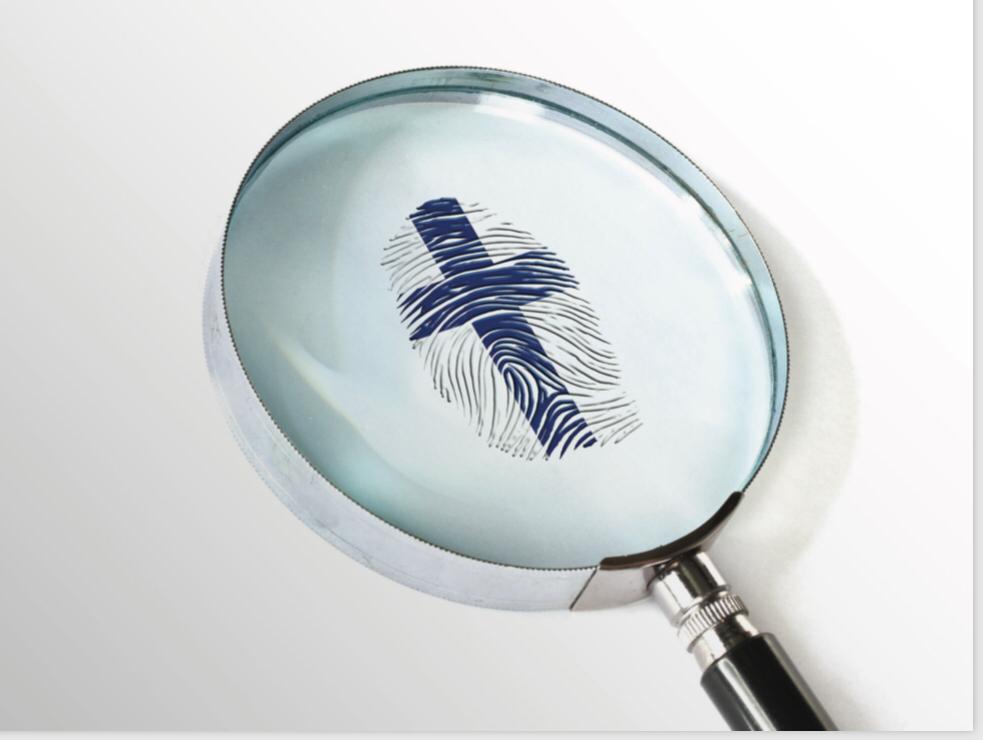 Você sabe que deve se entregar sem reservas a Deus e é exatamente isso que o jovem rico não está disposto a fazer.
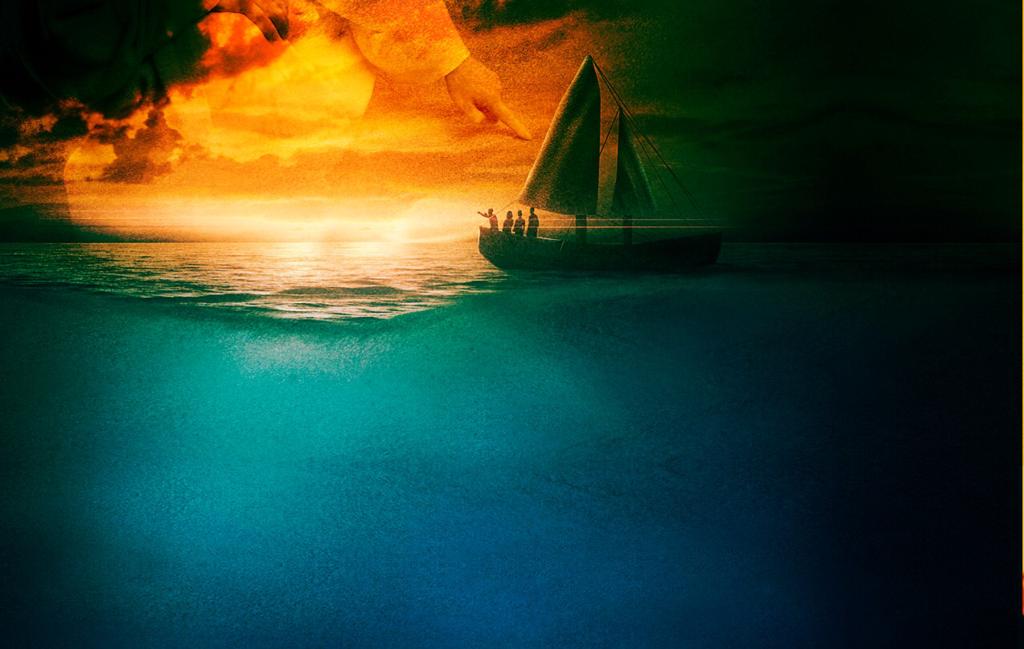 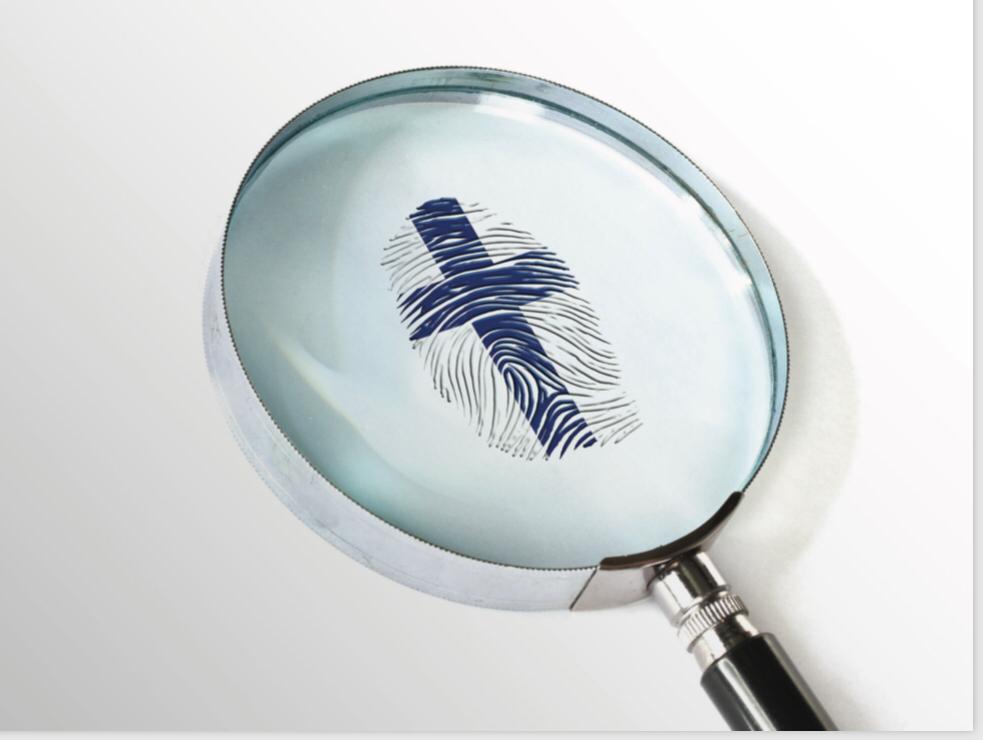 É por isso que ele corre e se ajoelha. Mas Jesus diz: “Eu amo você. Eu quero que você esteja no meu reino”. Aqui está o que você precisa: comprometimento sincero com o reino.
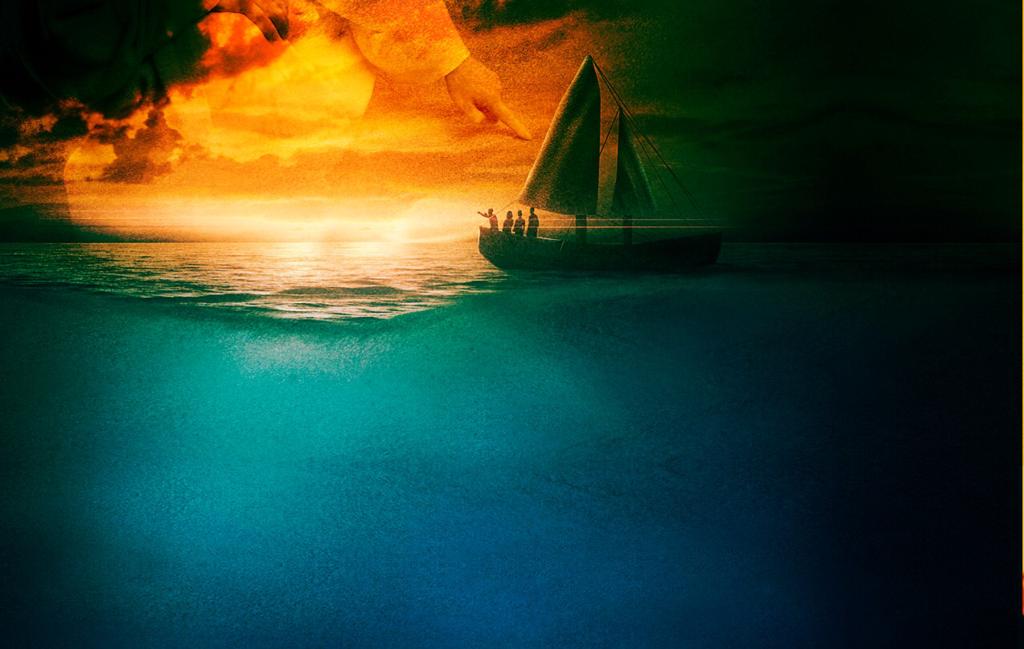 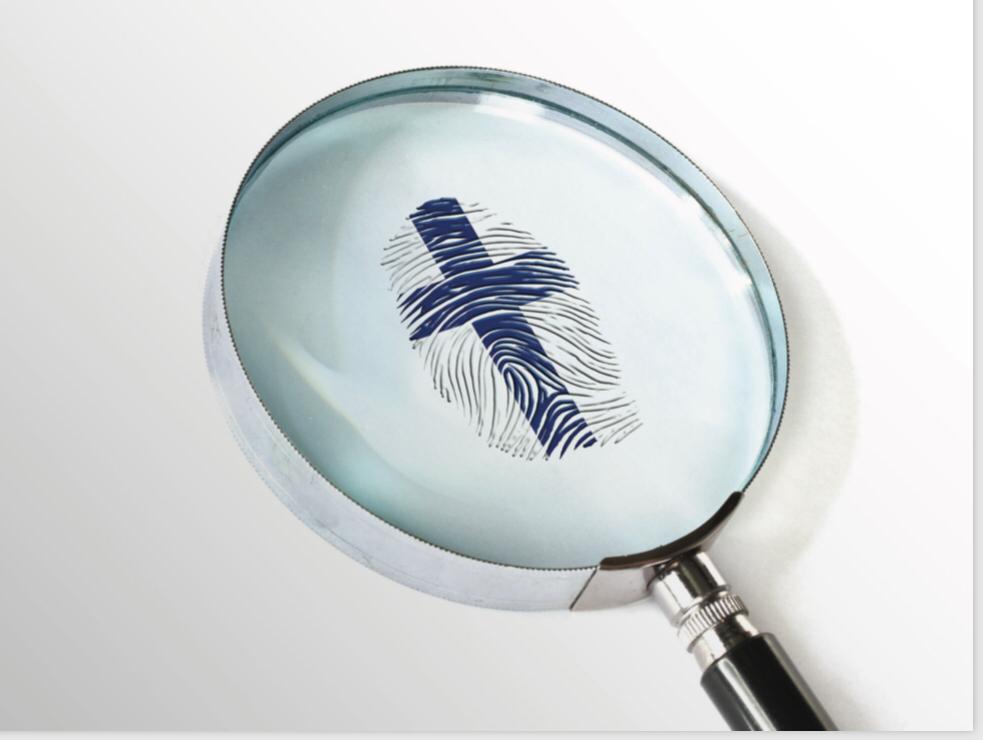 Isso significa que deves reconhecer que é propriedade de Deus tudo que possui. O jovem não está disposto a fazê-lo e vai embora tristemente.
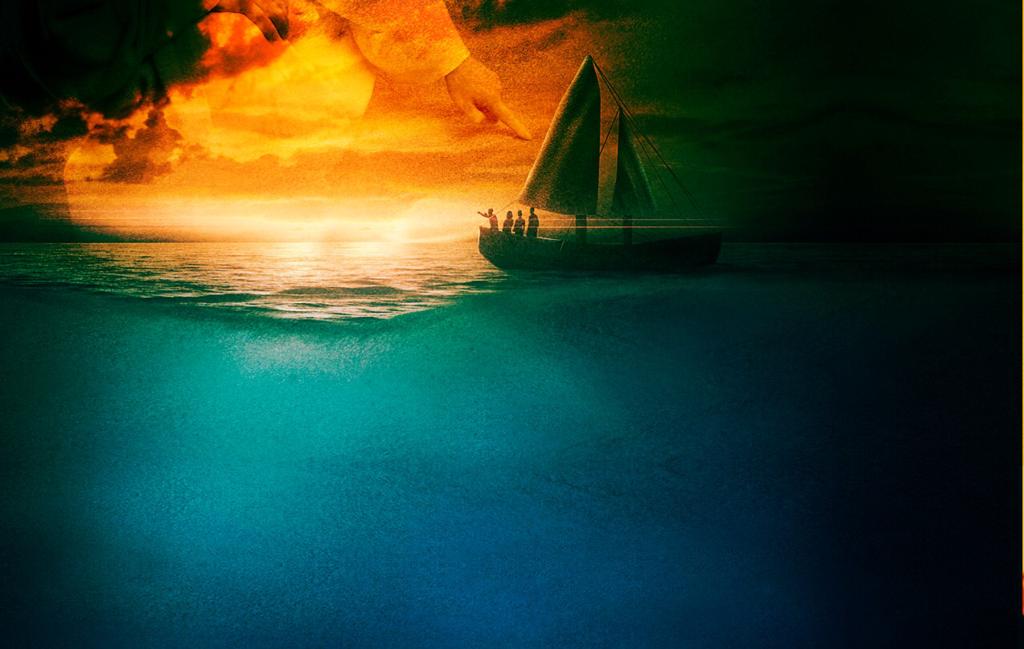 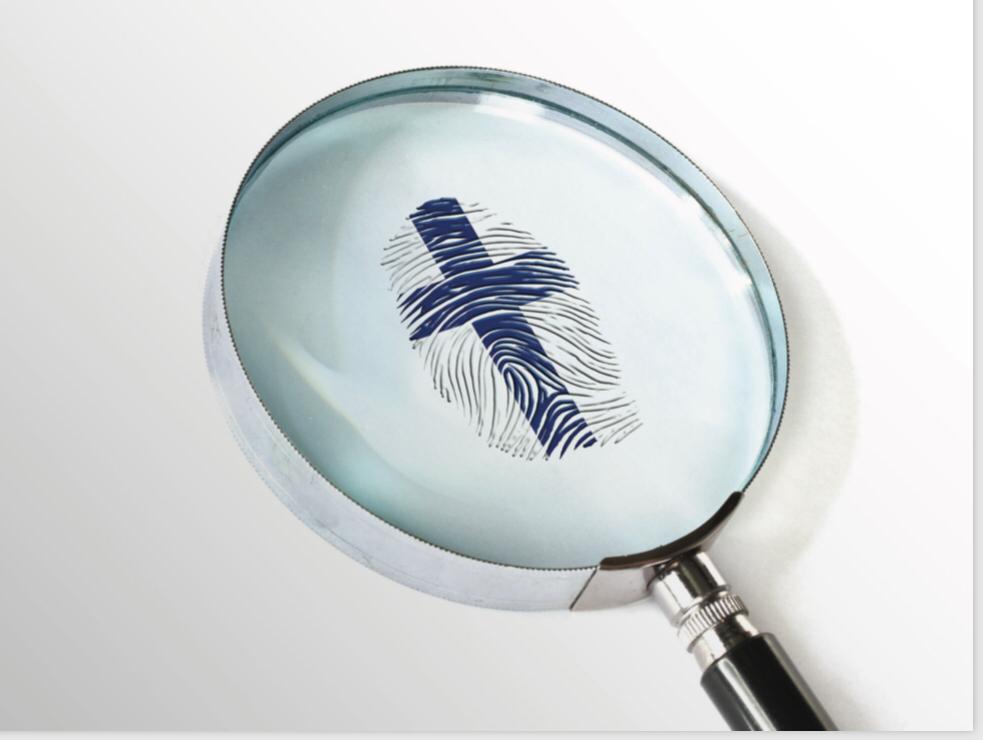 É por isso que quando Jesus contou as parábolas do reino Ele disse: “O reino dos céus é semelhante a um homem em busca de belas pérolas. Um dia ele encontra uma pérola de grande valor.
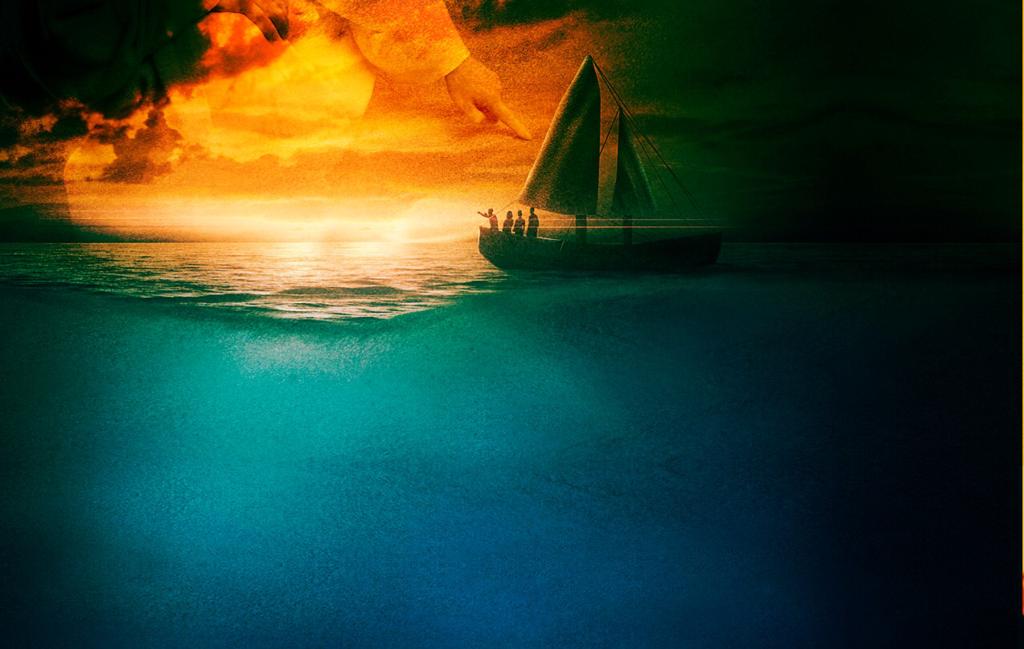 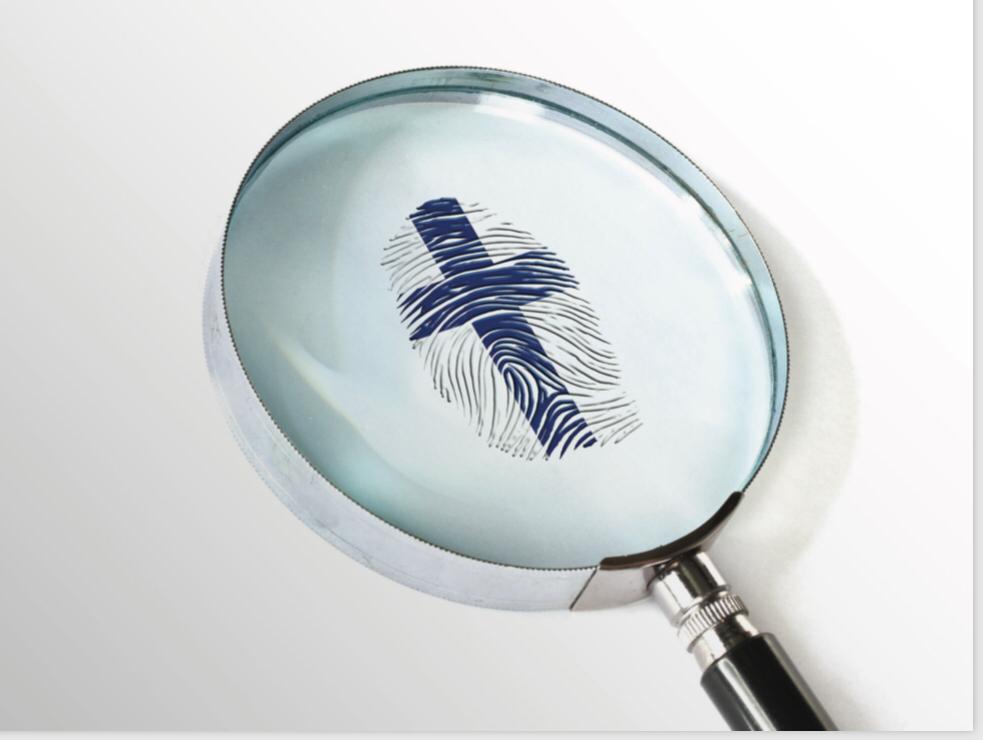 Então ele vende tudo o que ele tem para ter essa pérola”, Mateus 13. O que Ele dá por isso? Tudo. Me surpreende que todos podem fazer parte do reino dos céus, mas o preço é sempre o mesmo: tudo.
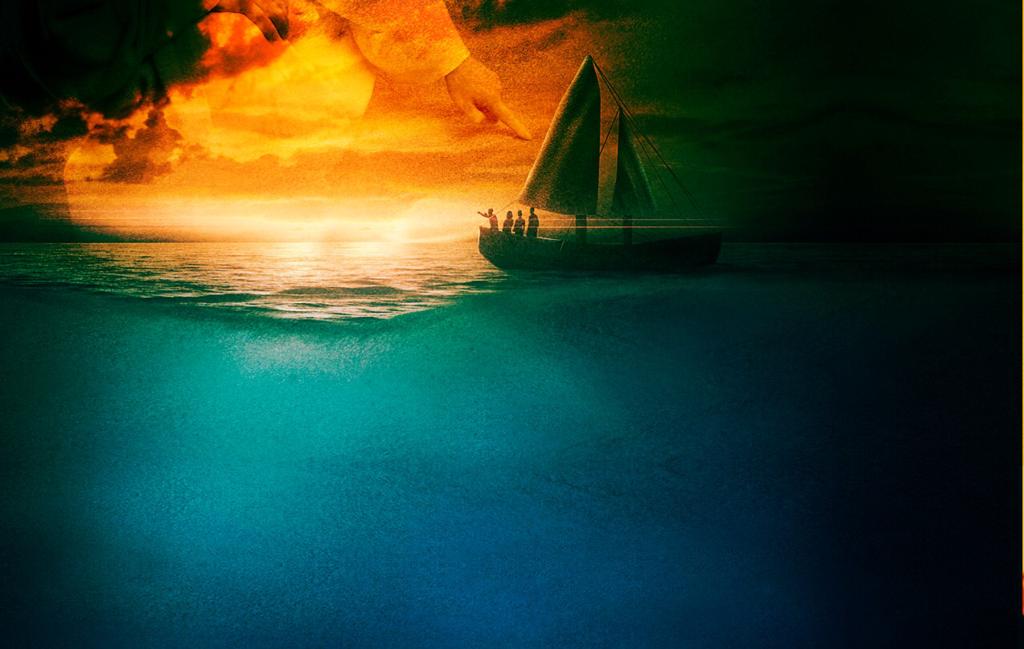 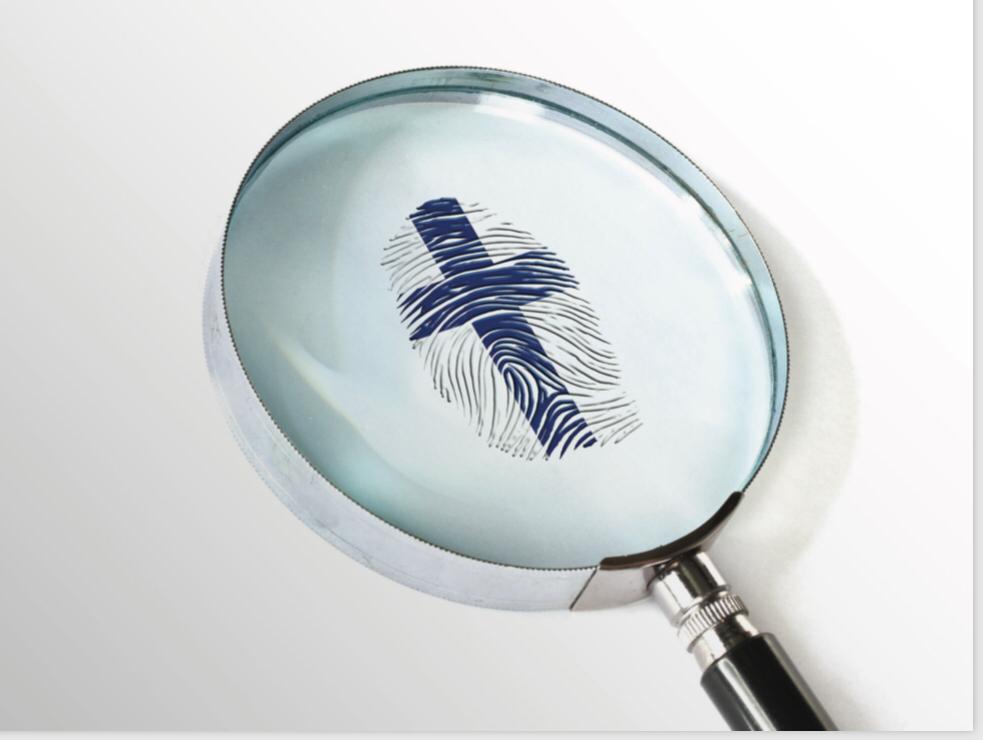 Quando você tenta ficar com um pé no reino deste mundo e o outro no reino dos céus. É impossível manter seu equilíbrio. Isso é o que Jesus estava dizendo ao jovem rico. E é por isso que ele foi embora triste.
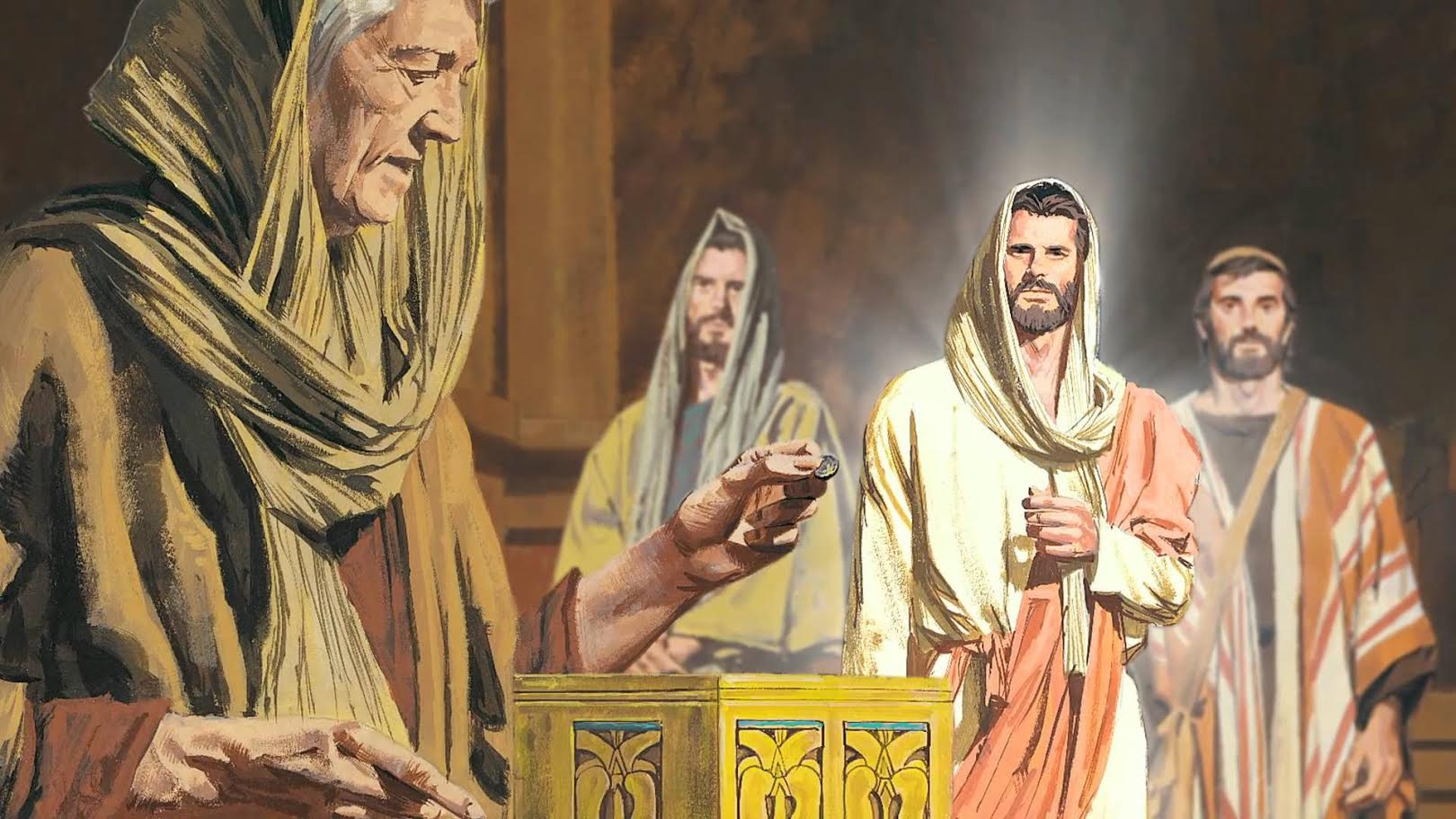 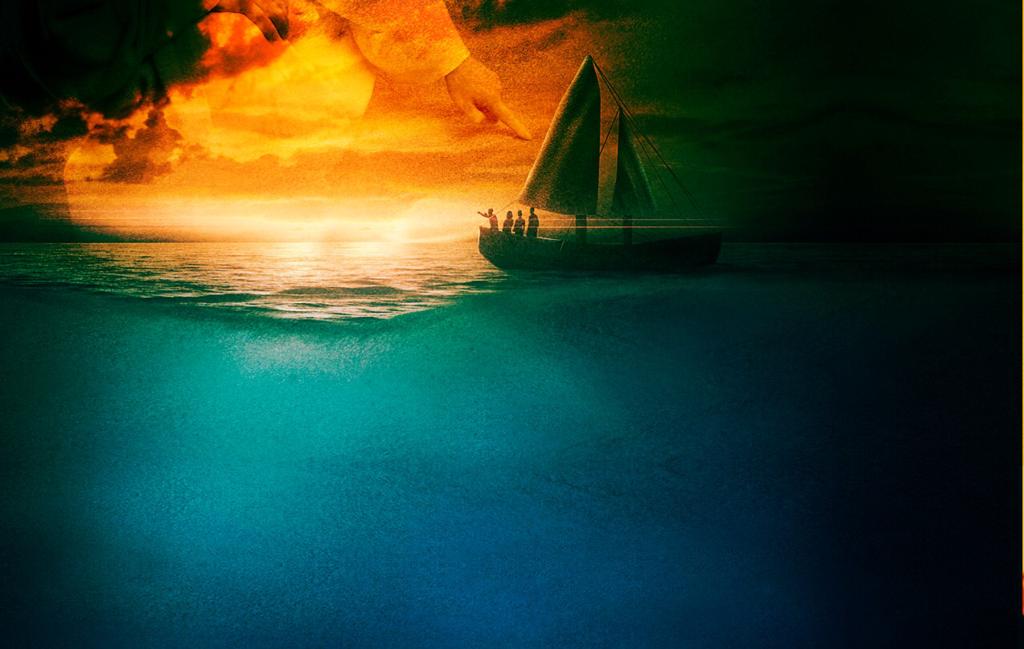 Em Marcos 12:41-44Muitas pessoas ricas faziam grandes somas, mas uma pobre viúva se aproximava em silêncio e colocava duas pequenas moedas de cobre (valendo apenas uma fração de centavo).
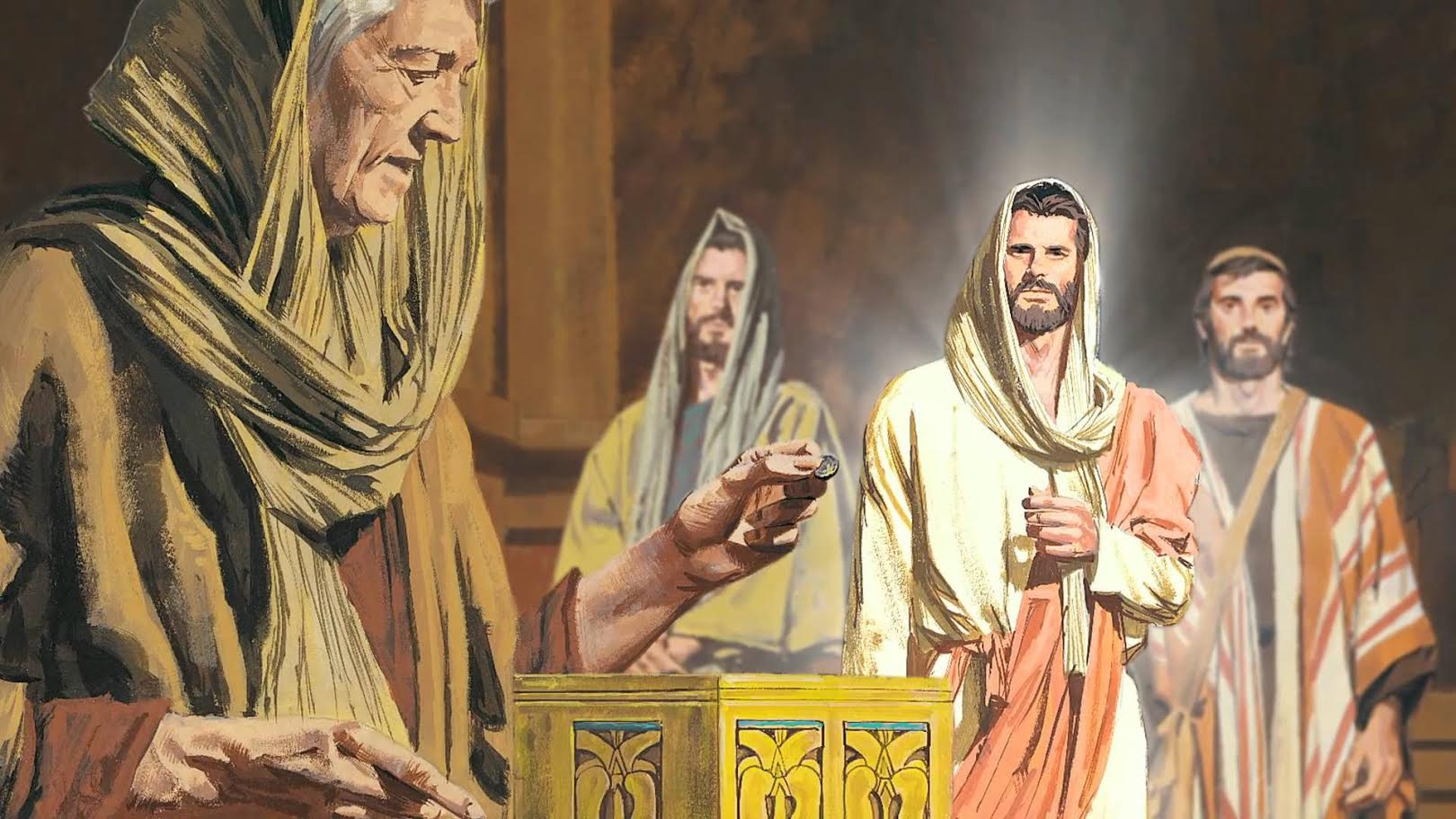 Jesus chamou seus discípulos e disse: “Eu lhe digo a verdade, a pobre viúva colocou mais dinheiro do que todos os outros”
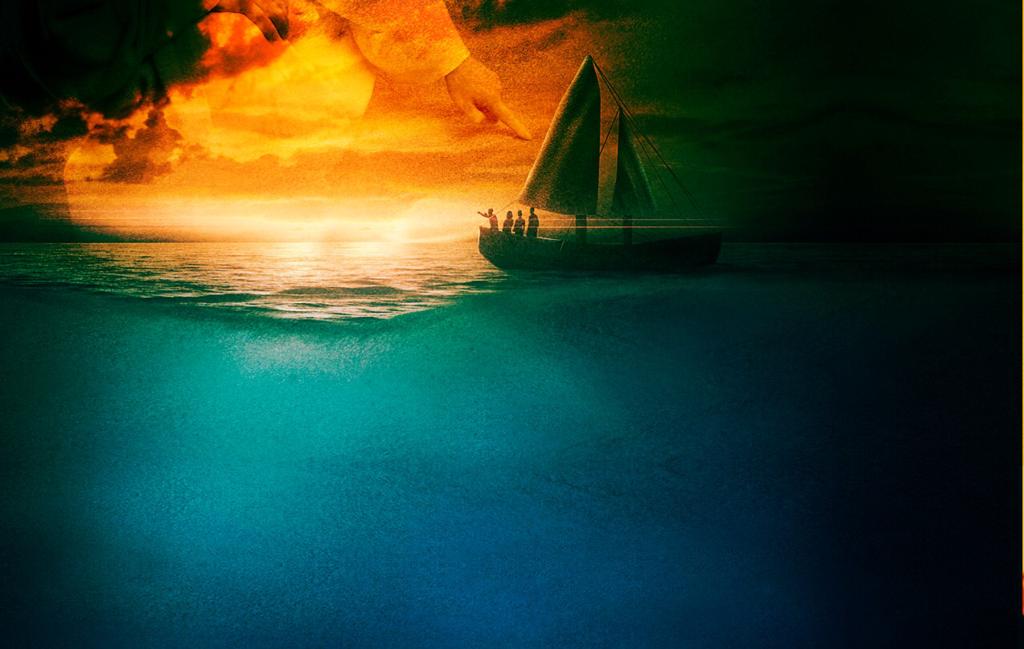 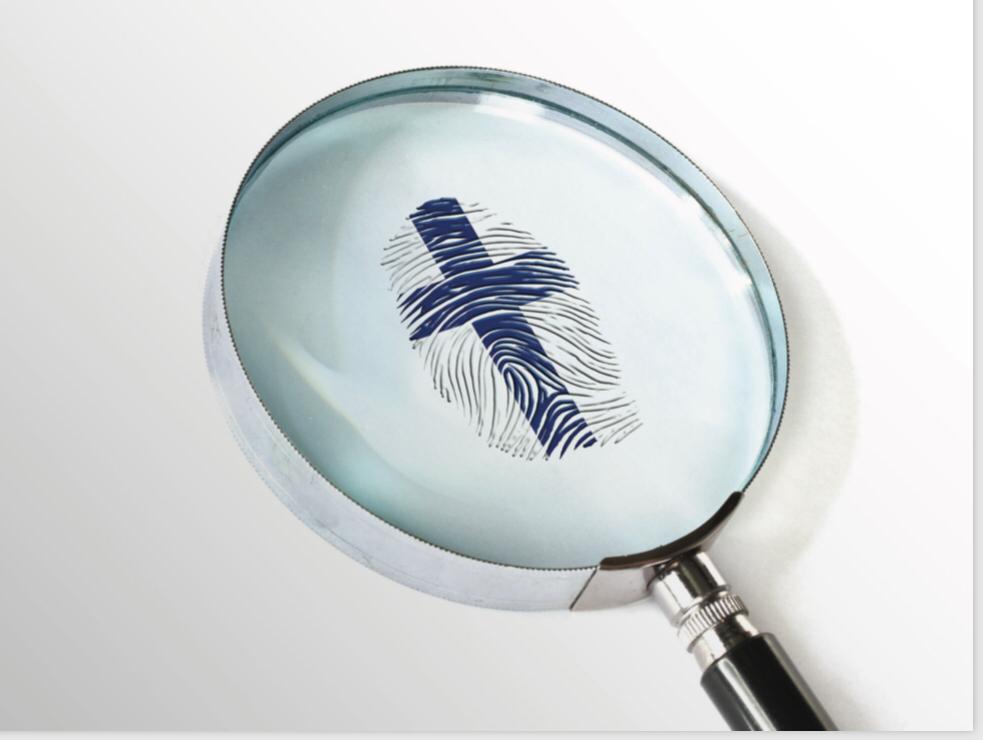 Ela pegou tudo o que tinha e investiu no reino de Deus. E Jesus a elogiou. Eu sei que é difícil. É somente pelo poder do Espírito que podemos confiar em Deus dessa maneira.
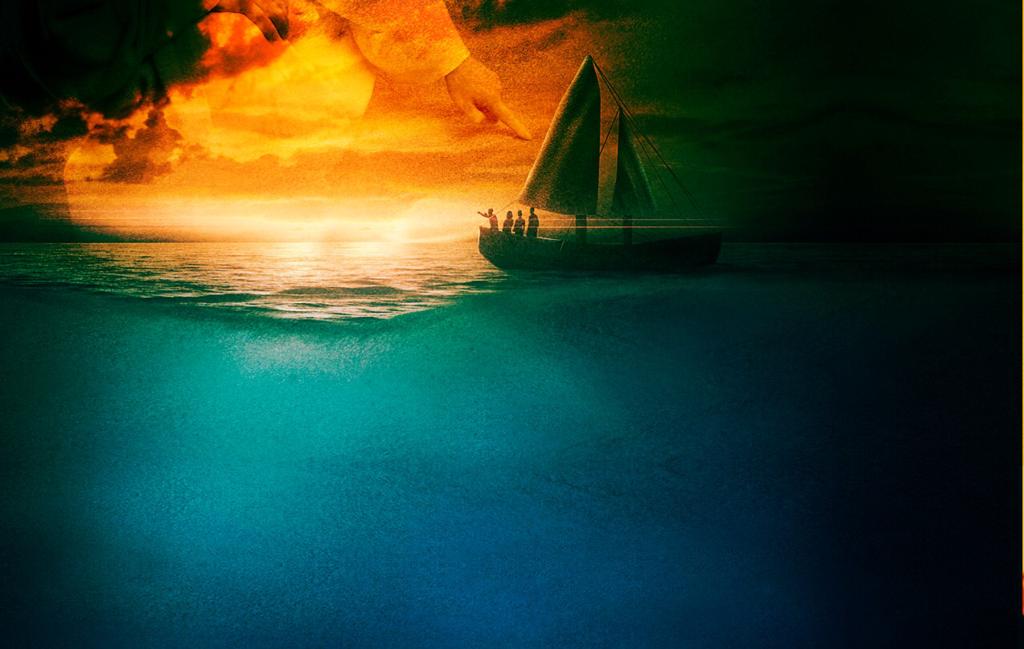 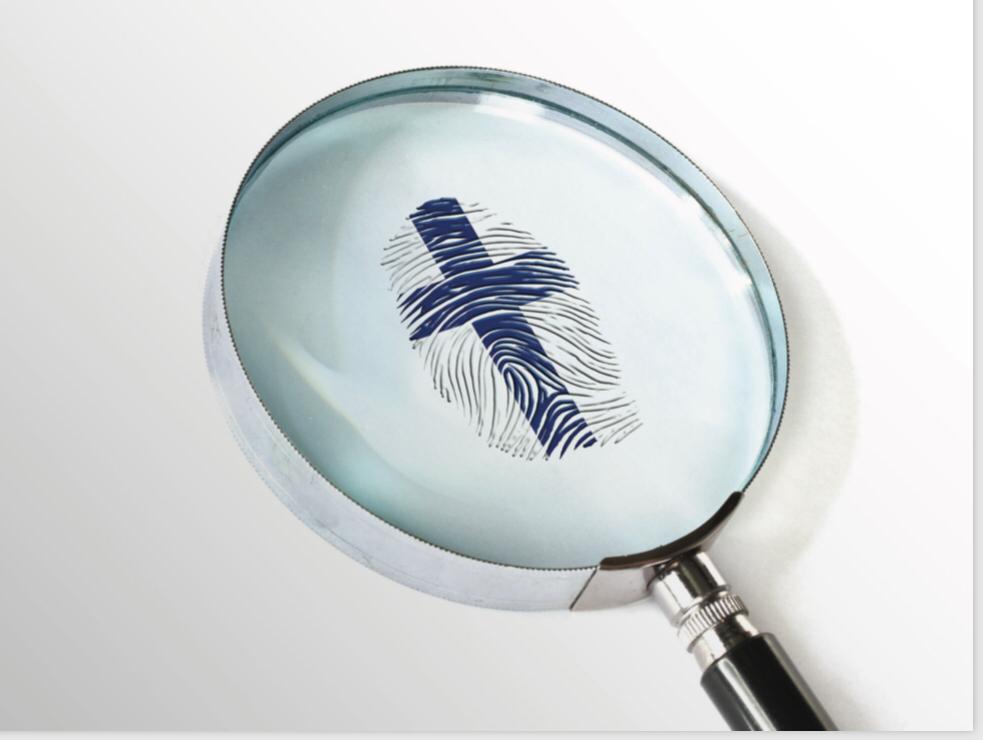 Em Lucas 19:29-33 diz que Jesus vai a Jerusalém pela última vez.
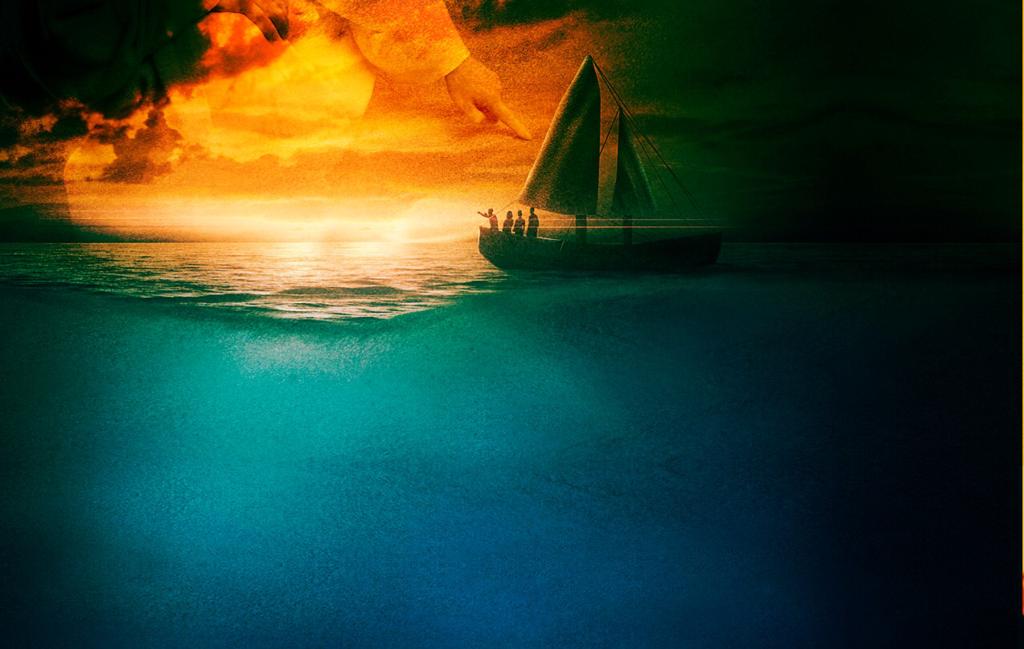 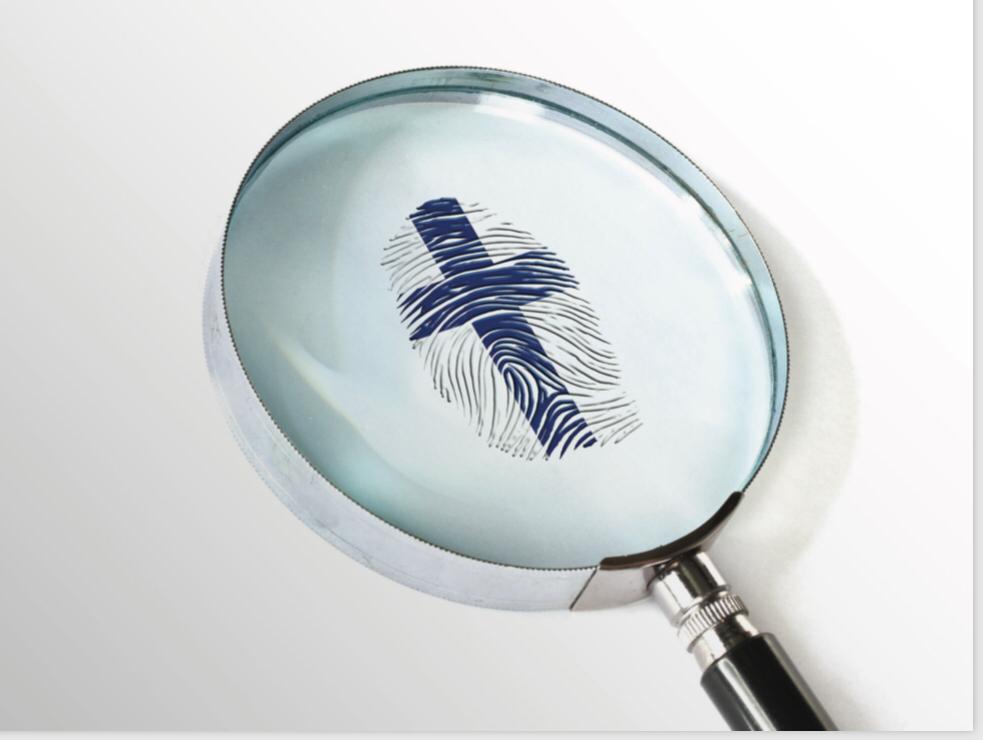 Quando desatavam o jumentinho, seus donos lhes perguntaram: “Por que vocês estão desamarrando o jumentinho?”. Naqueles dias, os animais eram uma propriedade valiosa.
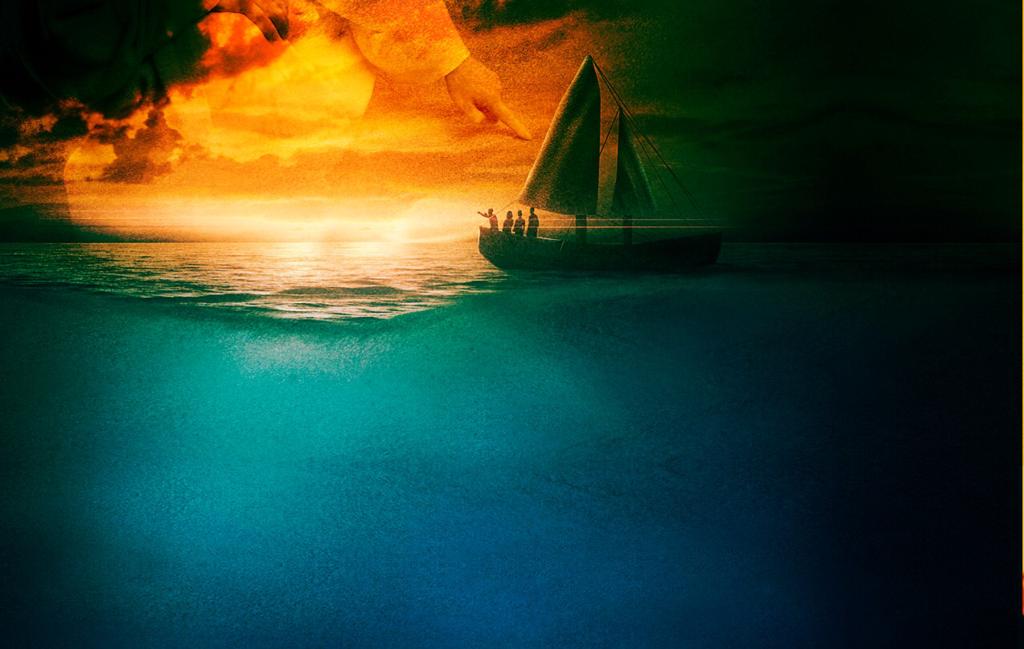 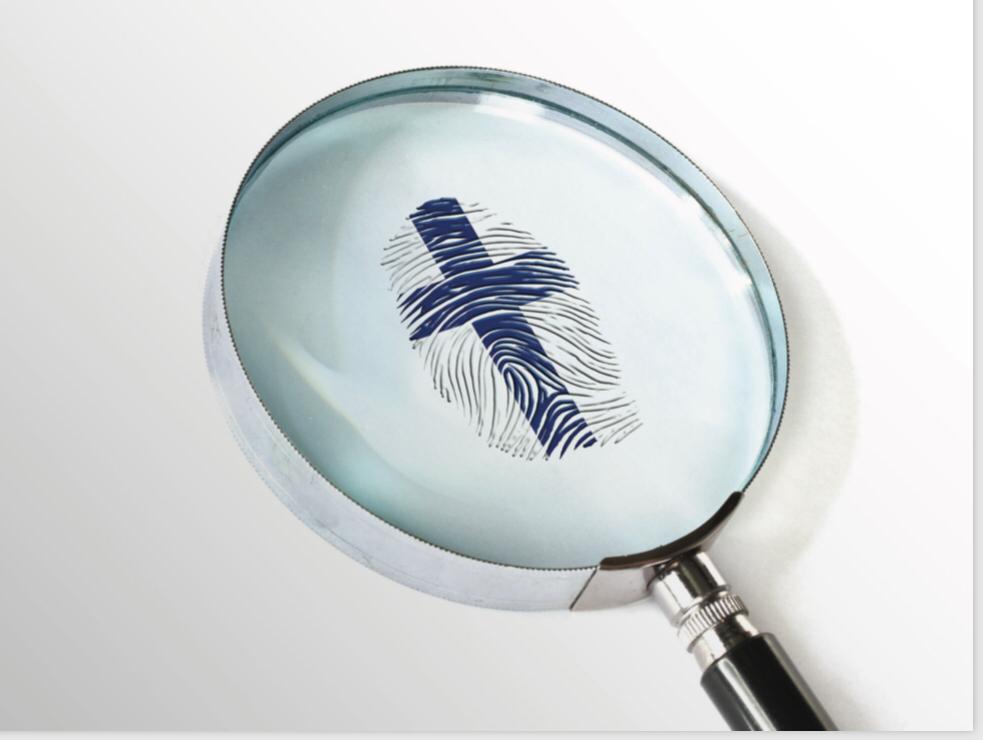 Um exemplo semelhante seria você saindo de sua casa apenas para ver alguém entrar em seu carro e ligar a ignição. Você gritaria: “Ei, aonde você vai com meu carro?”
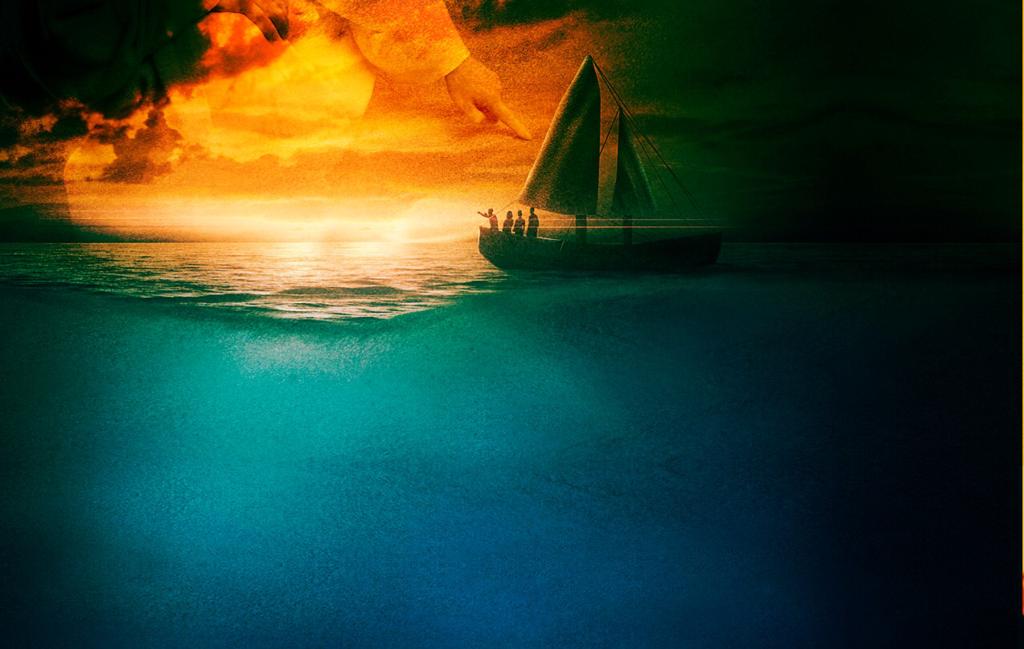 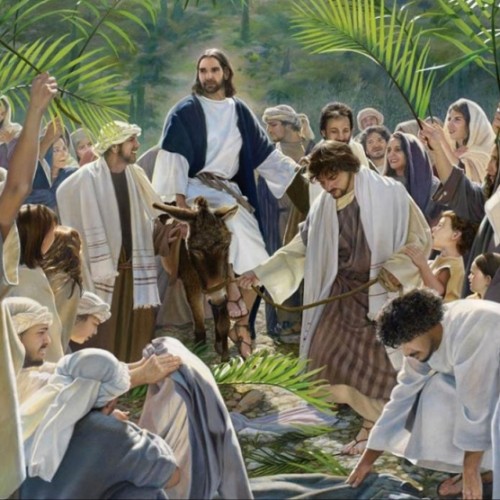 Um animal era transporte, trabalho e riqueza. Então eu posso imaginar o punho do dono levantado dizendo: “Por que você está desamarrando meu animal?” Os discípulos respondem: “O Senhor precisa dele”. E ele disse: “tudo bem”.
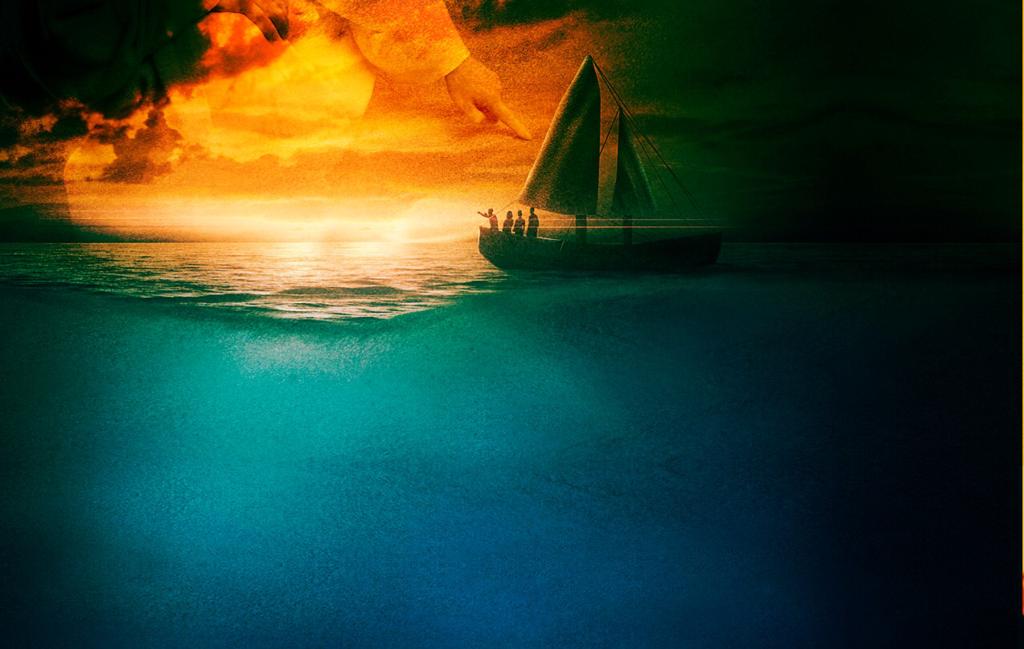 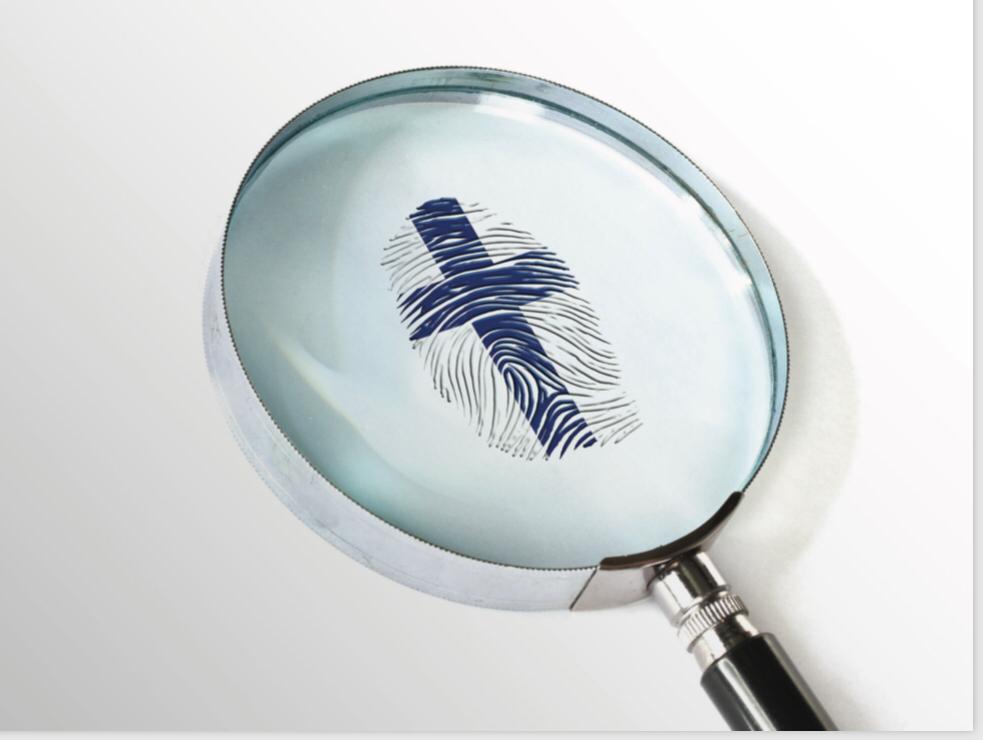 Devemos ser capazes de responder da mesma maneira. Nós não estamos falando de generosidade e liberalidade, estamos falando de ser um bom mordomo.
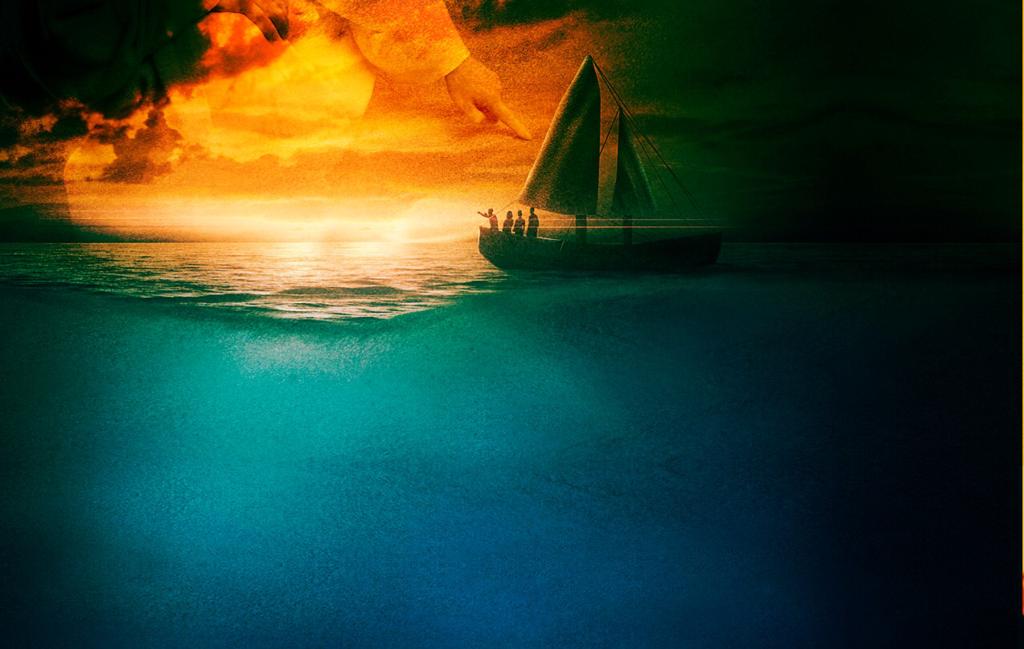 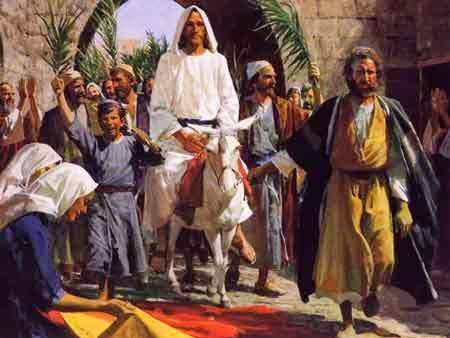 Anote o resultado final. Jesus cavalga no jumentinho e o povo grita: “Bem-aventurado o rei que vem em nome do Senhor. Hosana, glória no mais alto dos céus”, Lucas 19:38.
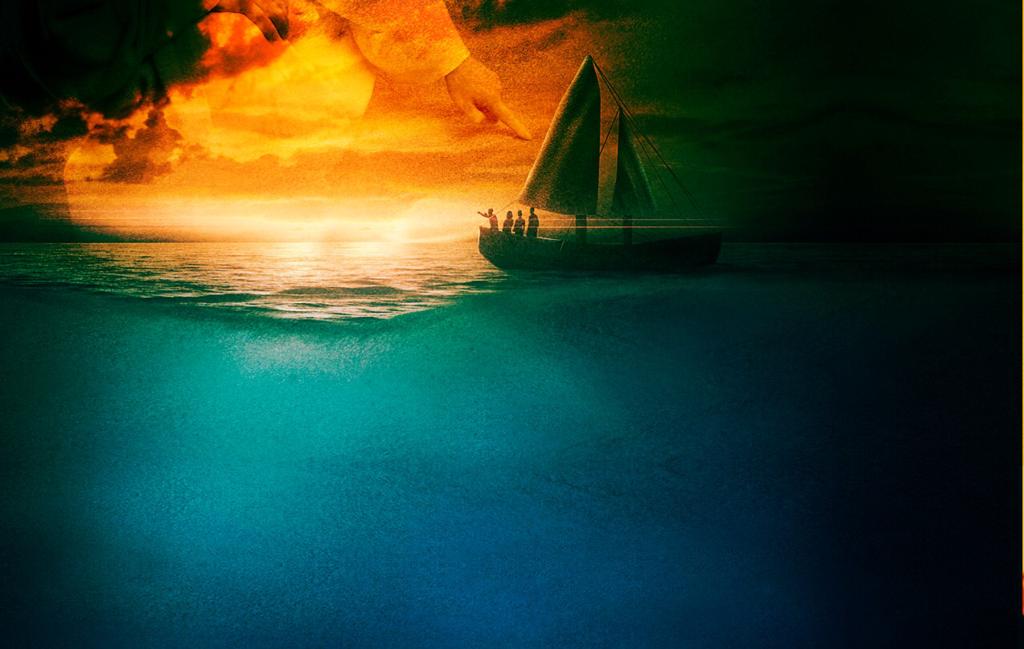 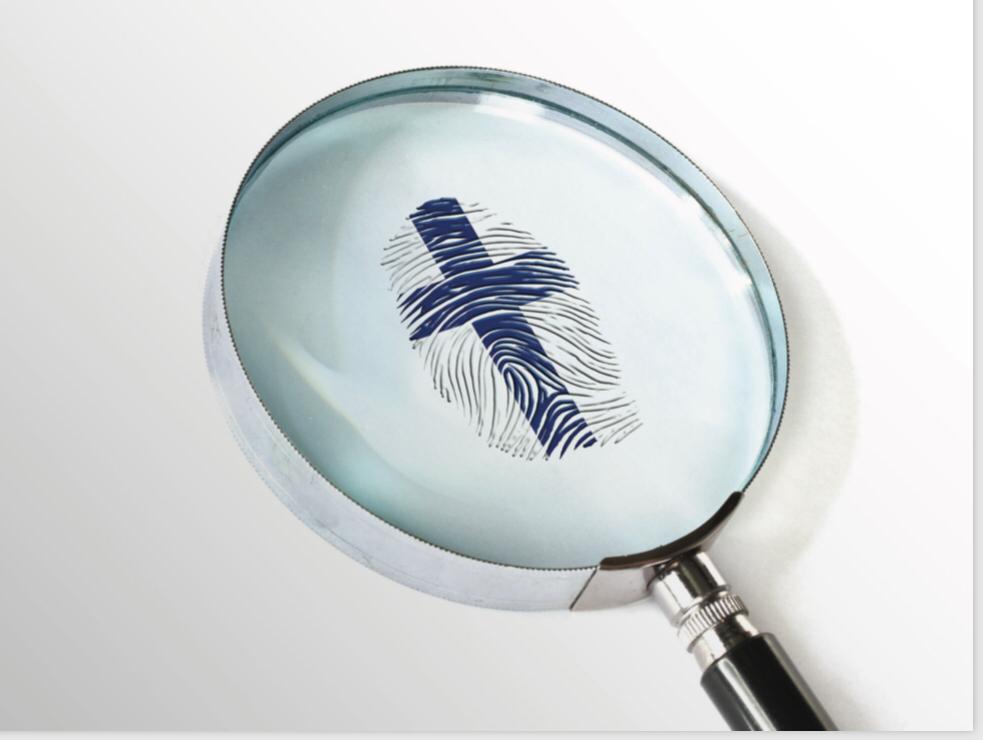 Isso é o que sempre acontece quando você e eu exercemos uma boa mordomia. Tudo é conhecido por ser de Deus. E nós somos conhecidos como seus mordomos.
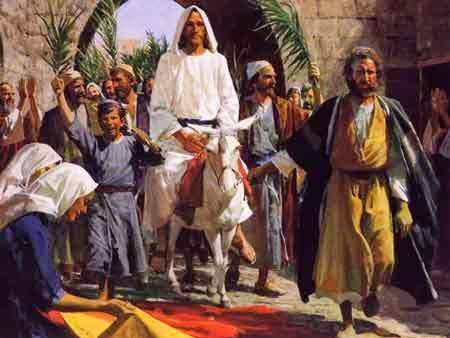 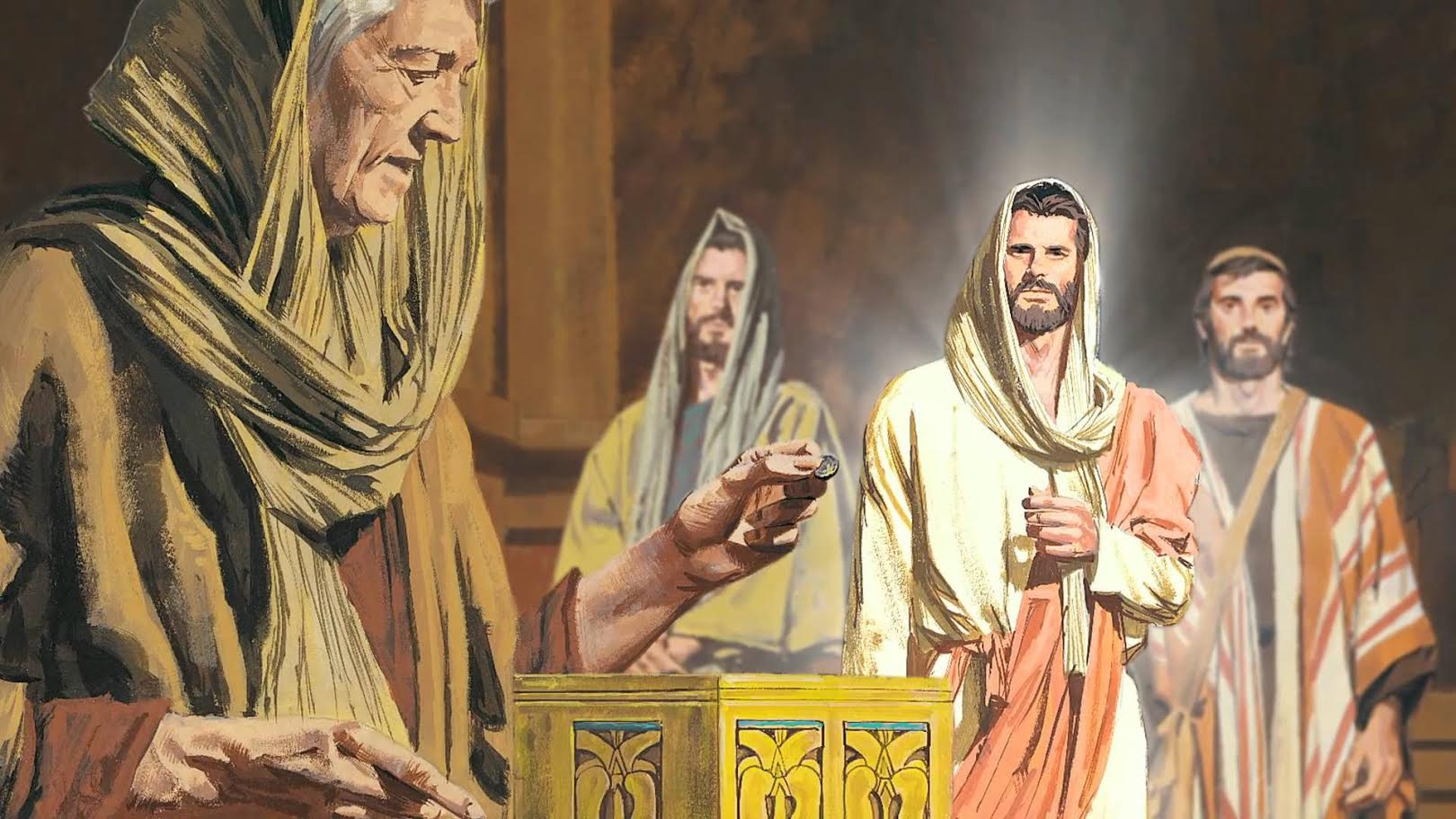 Nós damos a Ele o que é dEle por direito.A viúva pobre e o dono do jumentinho tinham a marca da fidelidade.Você deseja tê-la também?
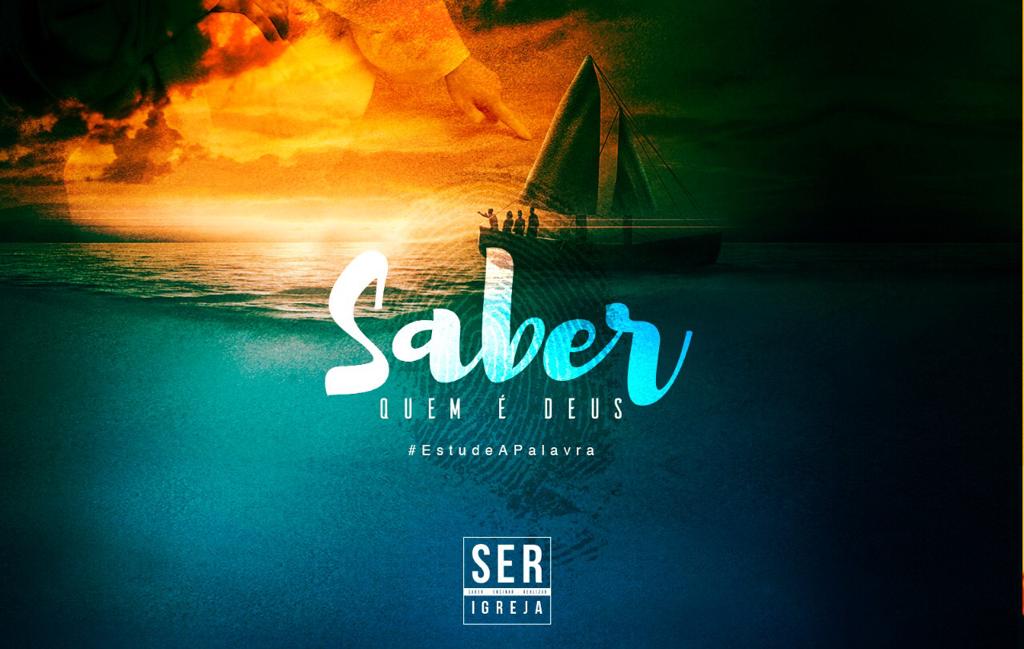